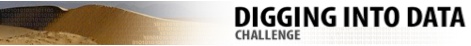 The IMPACT Radiological Database
Andrew J. Nelson, PhD
Associate Professor – Anthropology
Associate Dean – Research
Faculty of Social Science
The University of Western Ontario
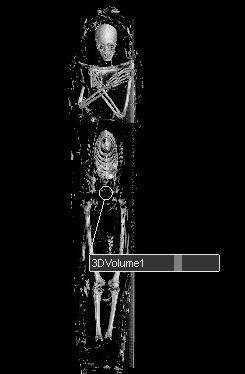 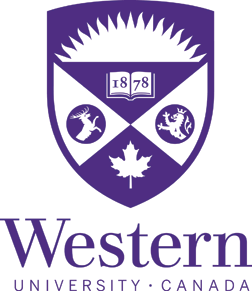 The IMPACT Team
Canada


Cybulski, Jerome - Canadian Museum of Civilization/University of Western Ontario
Nelson, Andrew – University of Western Ontario
Wade, Andrew - University of Western Ontario


United States



Allam, Adel- Al Azhar Medical School, Cairo
Beckett, Ronald - Bioanthropology Research Institute at Quinnipiac University
Conlogue, Gerald - Bioanthropology Research Institute at Quinnipiac University
Finch, Caleb - University of Southern California.
Miyamoto, Michael- University of California, San Diego
Narula, Jagat - Mount Sinai School of Medicine
Sutherland, James - South Coast Radiological Medical Group
Sutherland, M. Linda - Newport Diagnostic Center
Thomas, Gregory - University of California, Irvine
Thompson, Randall- St. Luke's Mid America Heart Institute
Wann, Samuel- Wisconsin Heart Hospital
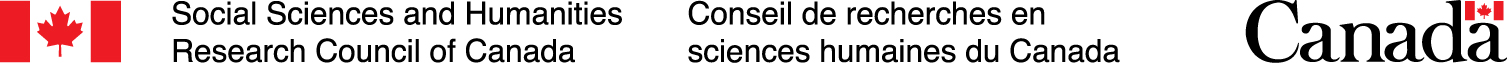 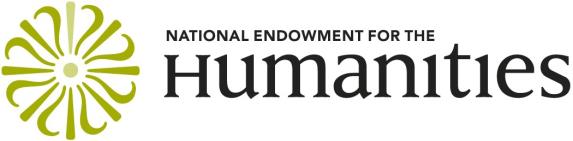 The Goal
to undertake broad scale examinations of


patterns of health and disease (this is not CIHR research!)
variability in the practice of mummification


in Ancient Egypt
across space and time
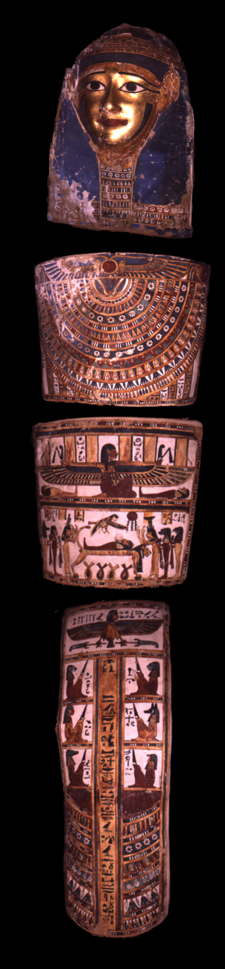 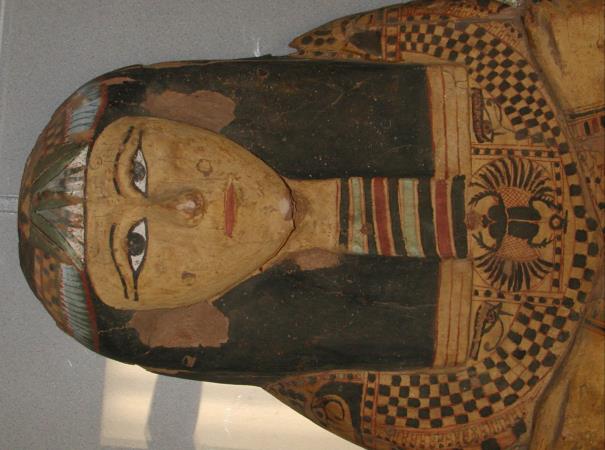 The Dataset
at least 1000 and as many as 10,0000
mummies preserved in museums worldwide
each mummy is a capsule of biological and cultural information
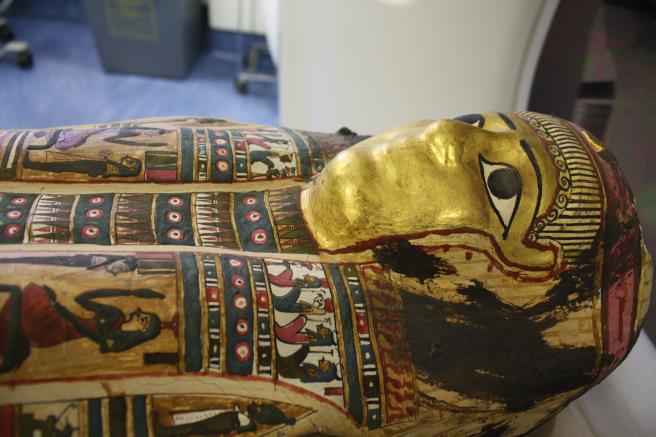 The Key Problems
the mummies are scattered throughout the world

analysis has – in the past – involved destructive techniques
The Mummy Autopsy
very informative but very destructive
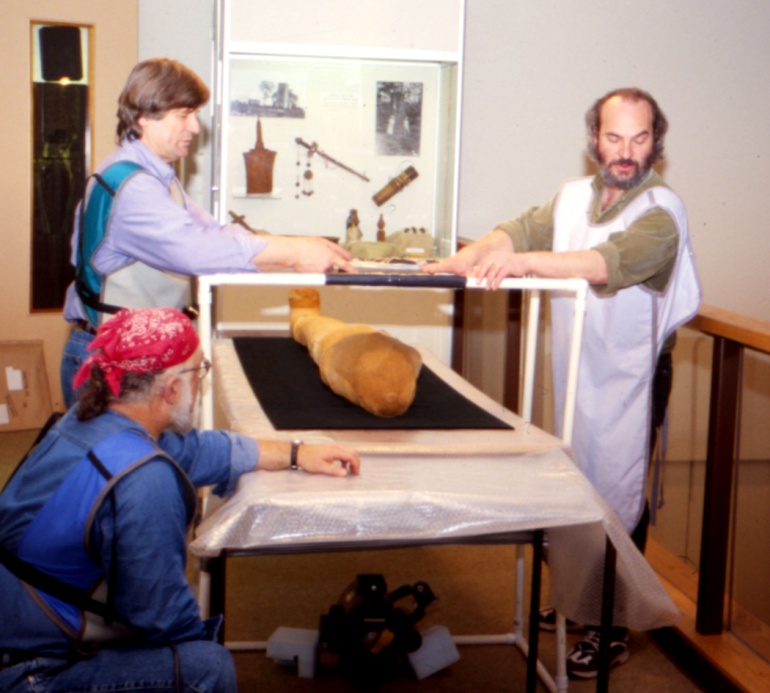 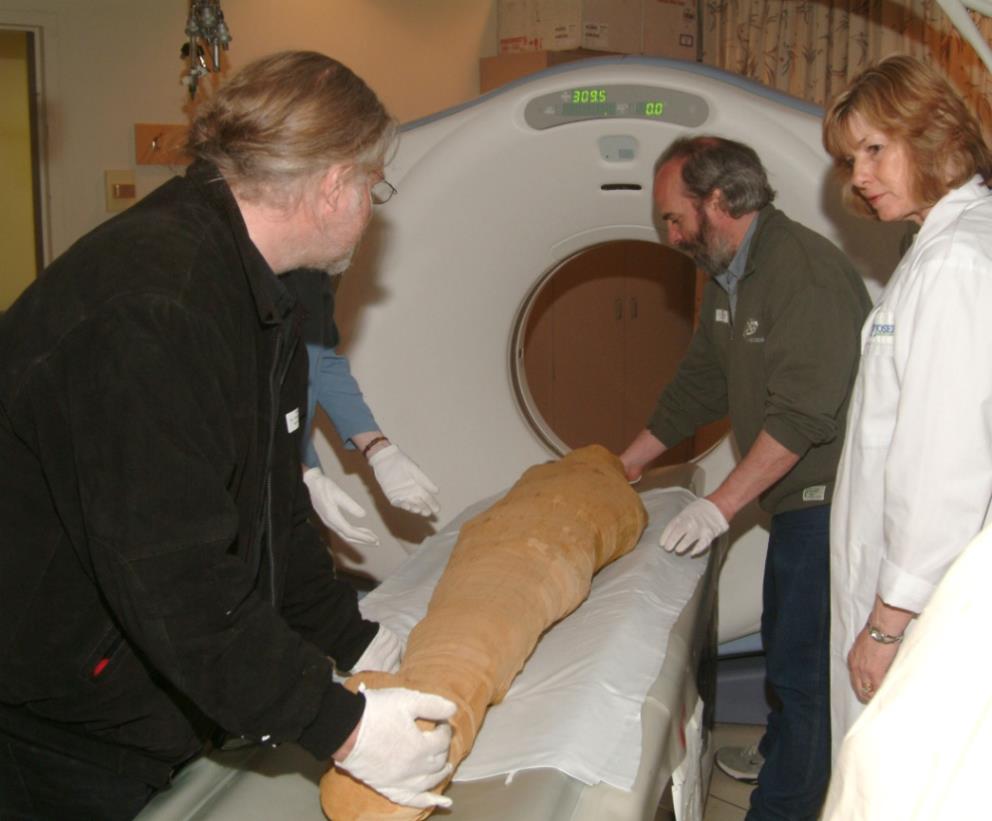 The Solution 

 Radiological Imaging Techniques = 
Non-destructive Data Capture
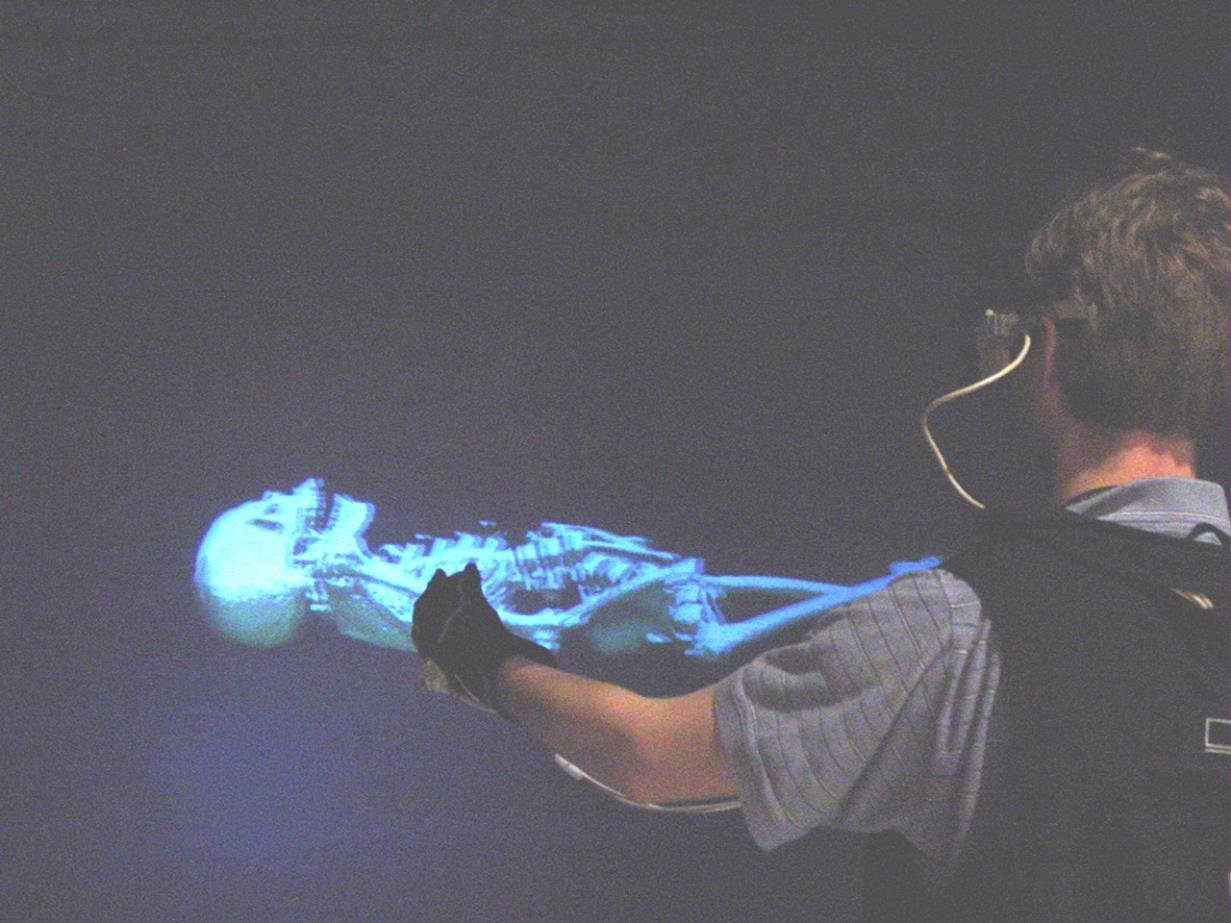 the virtual mummy
but we need to bring the radiological datasets together to allow us to move beyond the case study approach… 

hence…

IMPACT

Internet based Mummy Picture Archive Communication Technology
DICOM data
Digital Imaging and Communications in Medicine
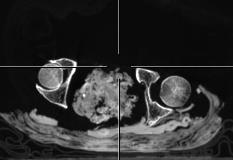 metadata in a header
+
* 10s to 1000s of slices

= mega to gigabyte volumes
Picture Archive Communication System
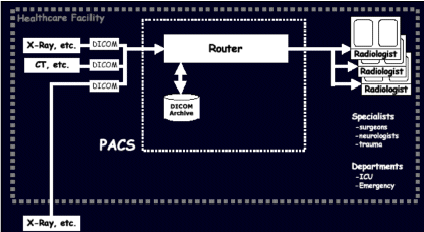 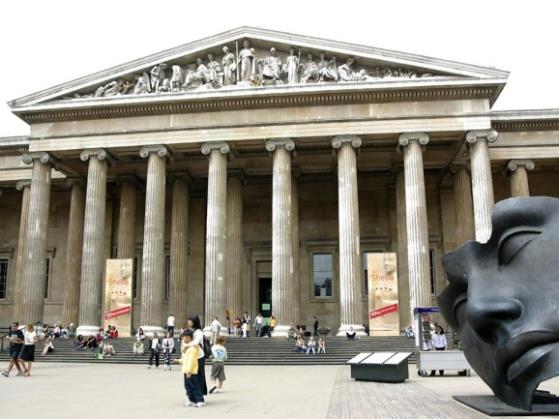 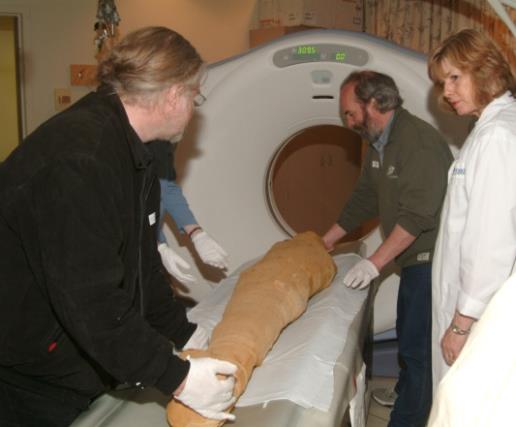 London
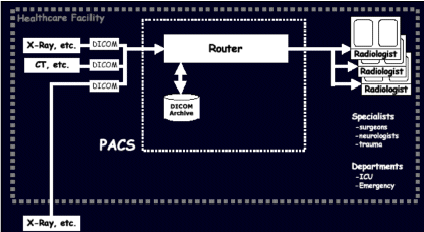 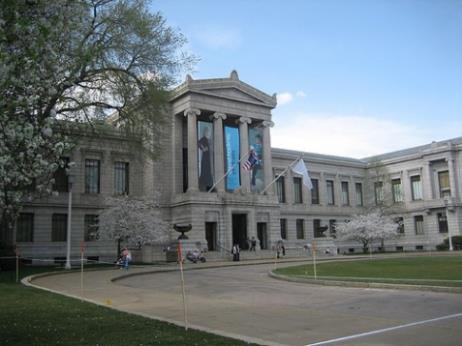 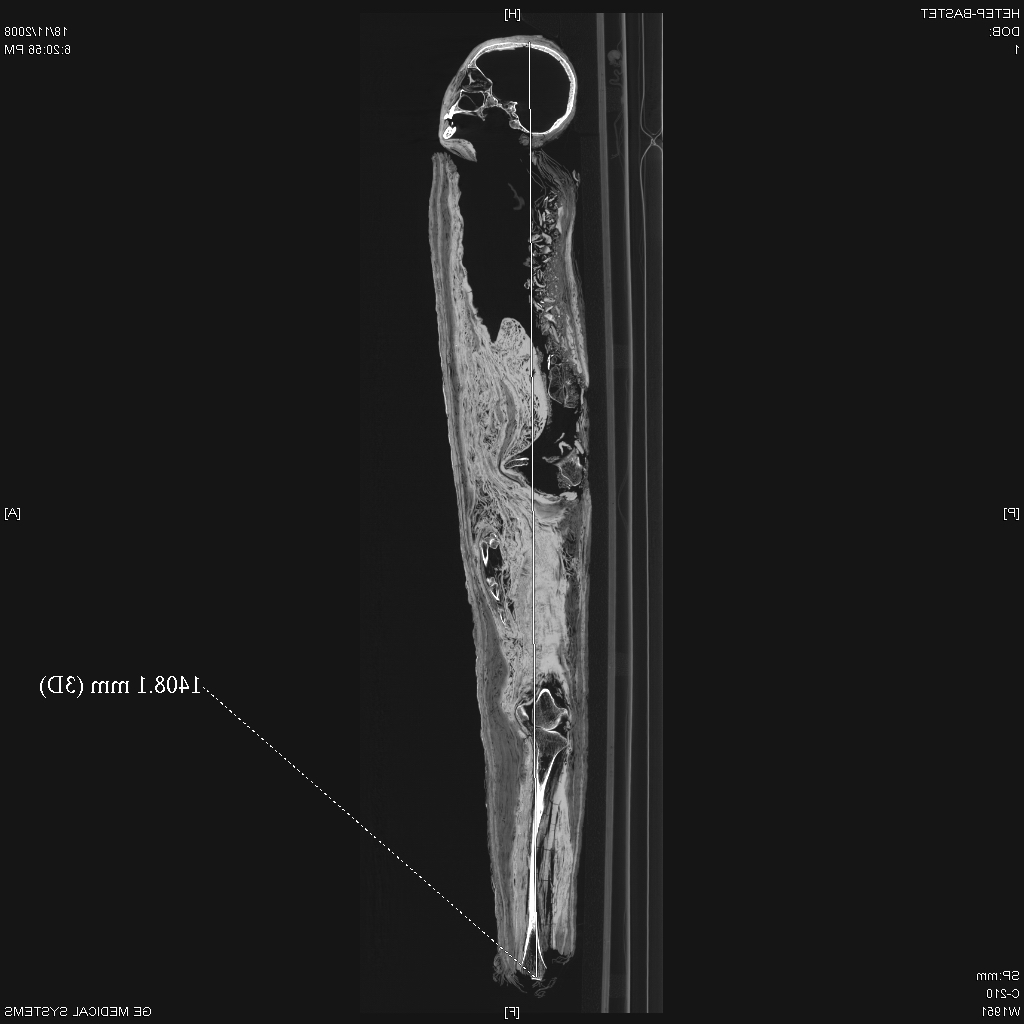 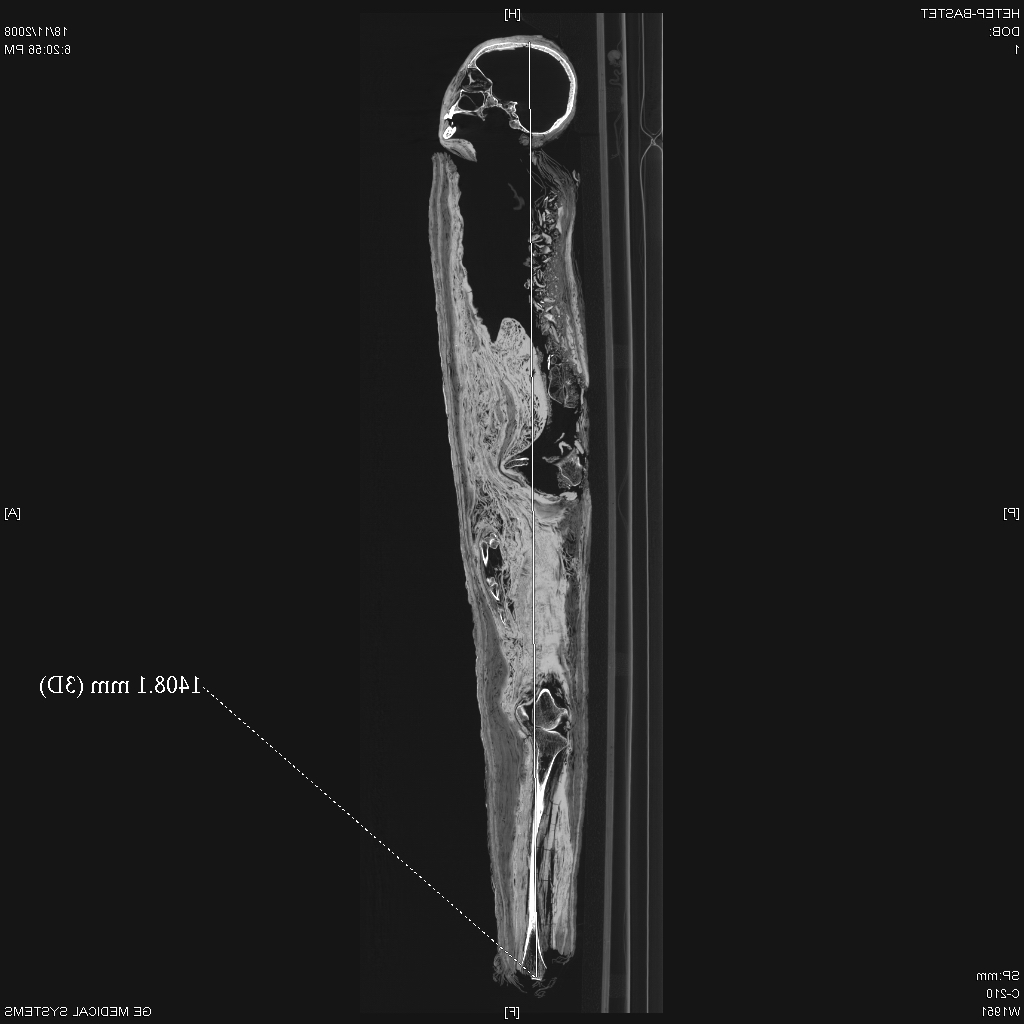 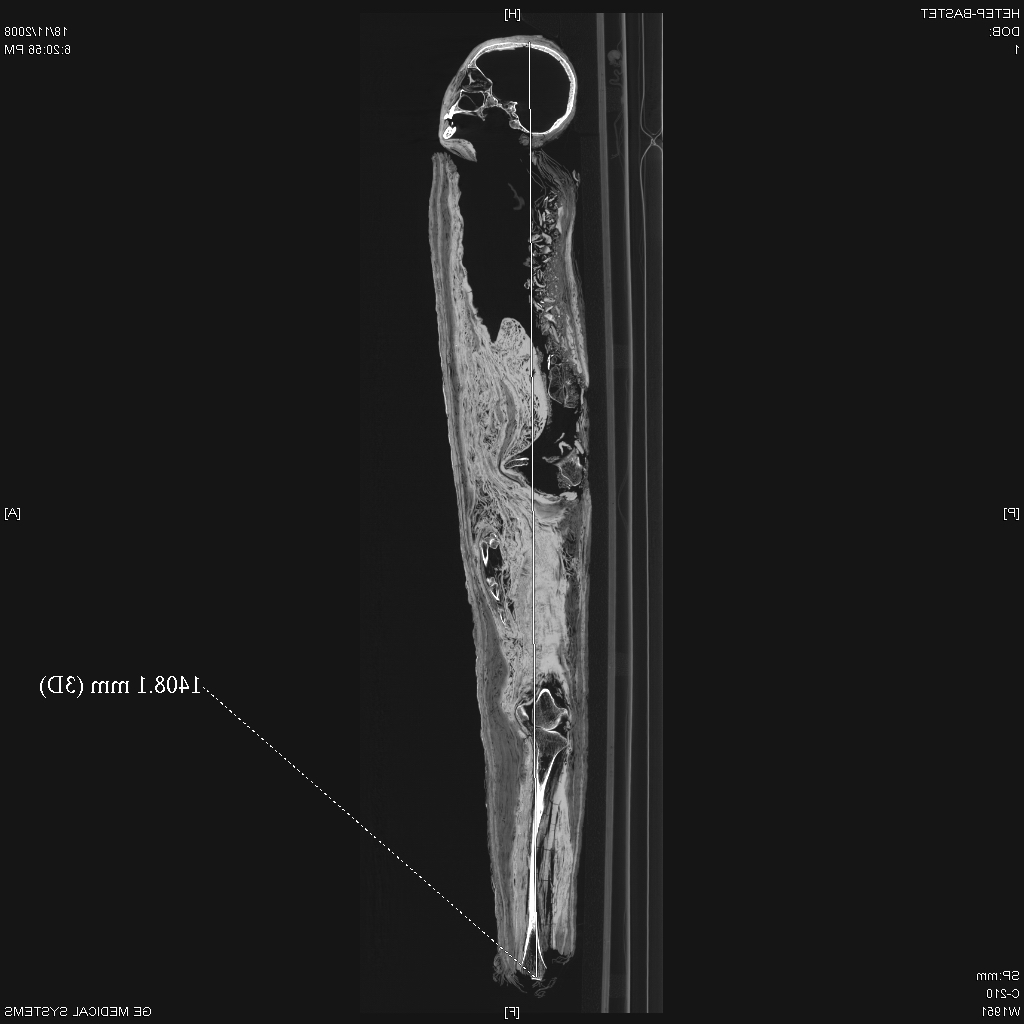 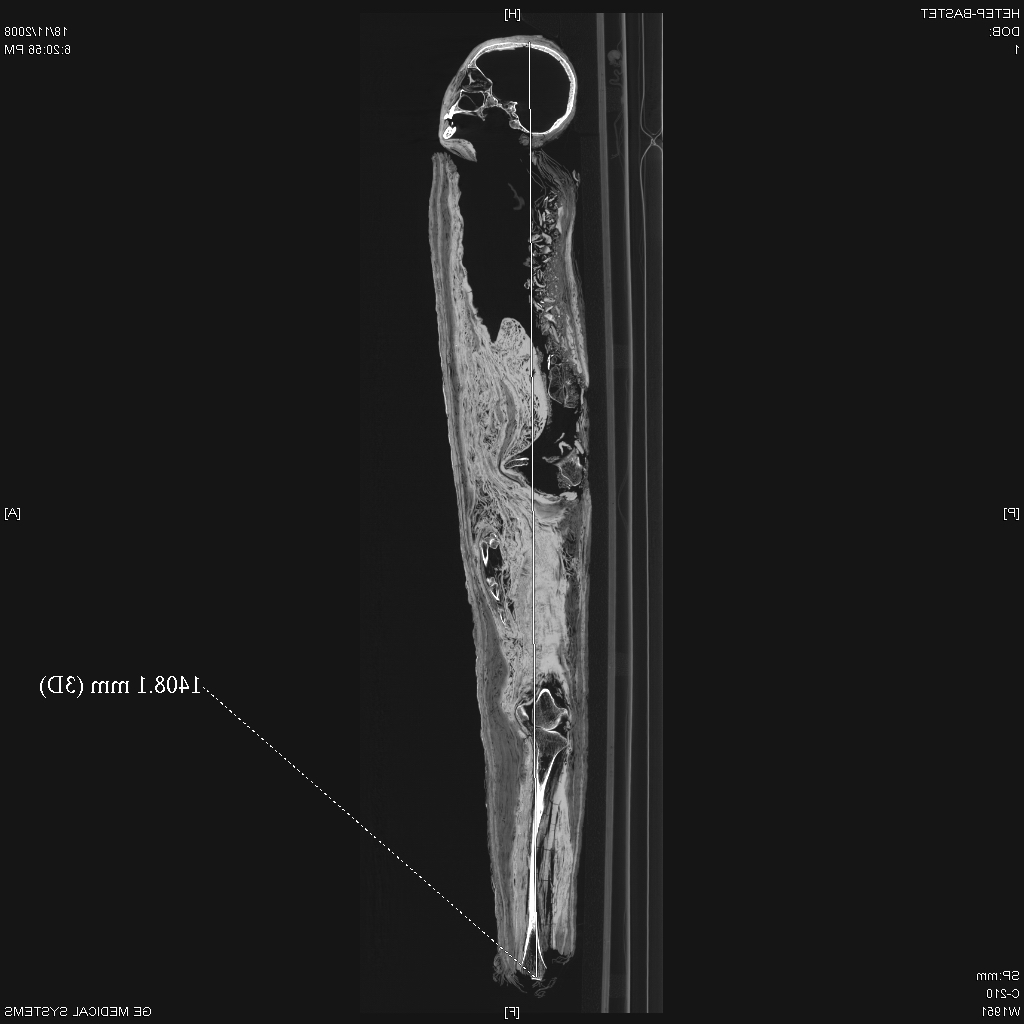 Data
base
Boston
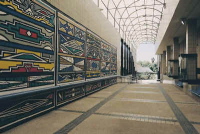 Internet Mummy
PAC System
Tazmania
now more than 115 human datasets and 50 animal datasets

from Chatham, London (ON), Toronto, Montreal

and Chicago, Brooklyn, Pittsburgh, Denver… 

and South Africa, France, Australia…
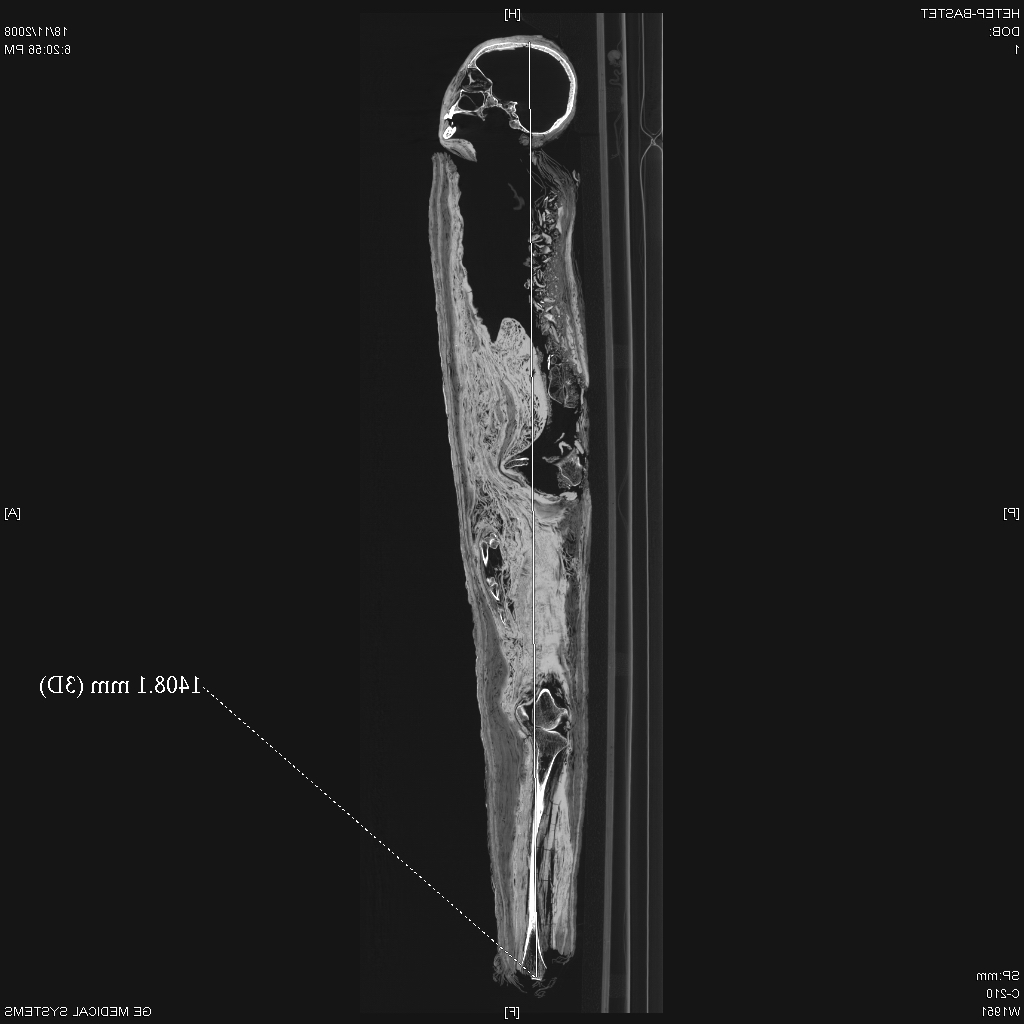 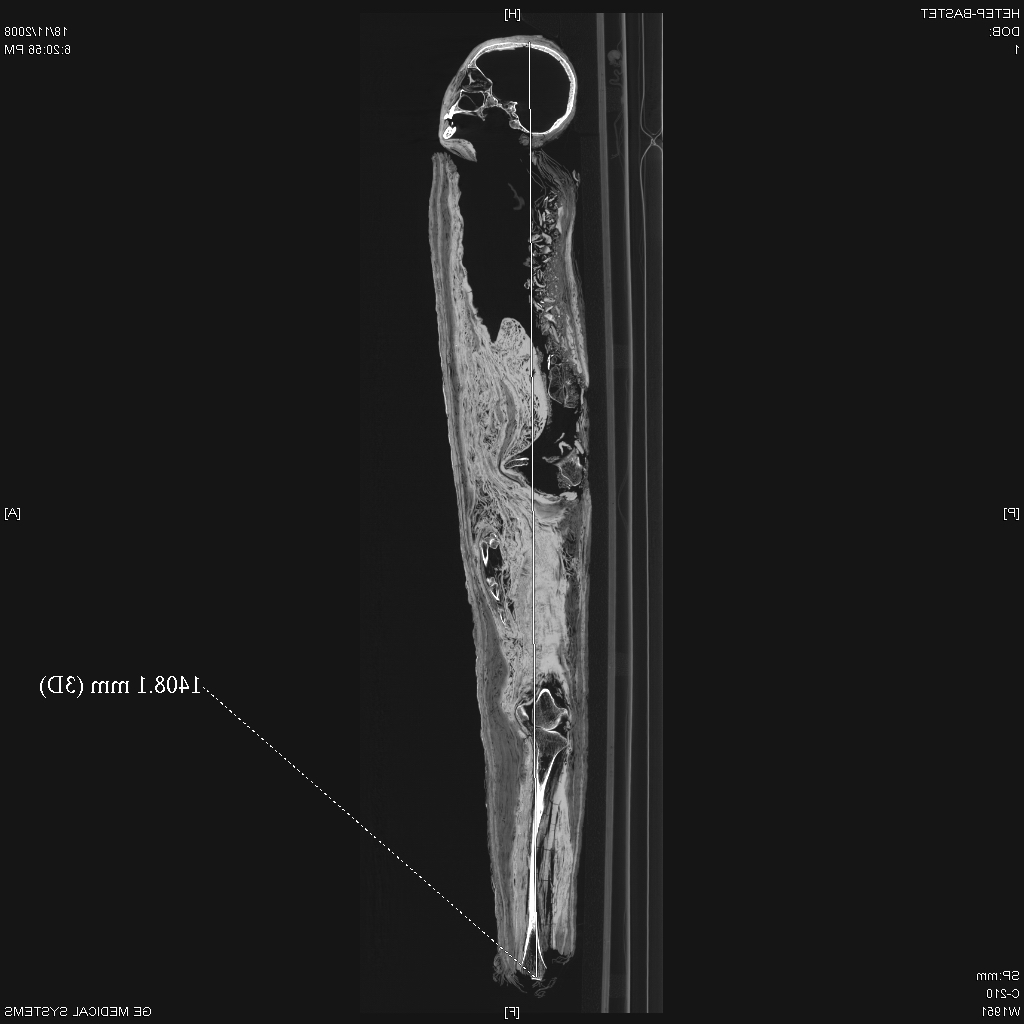 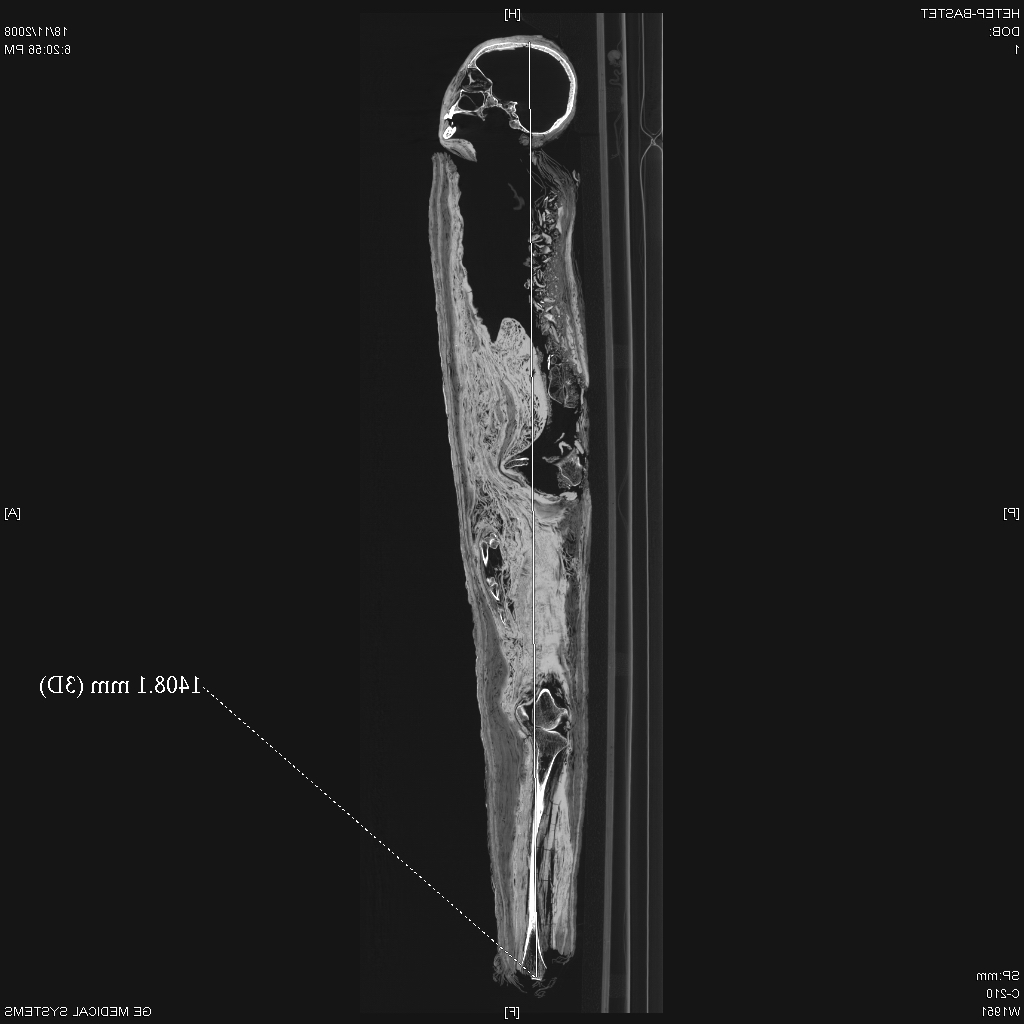 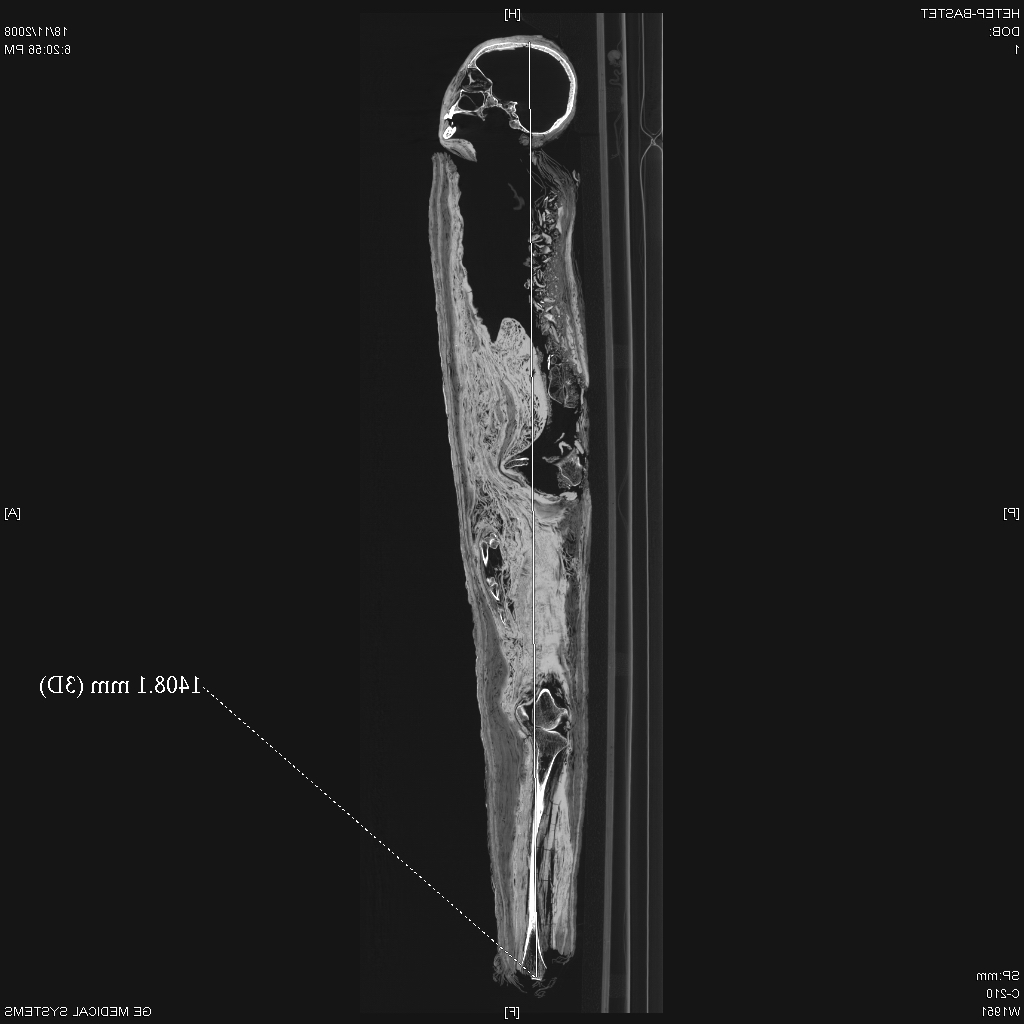 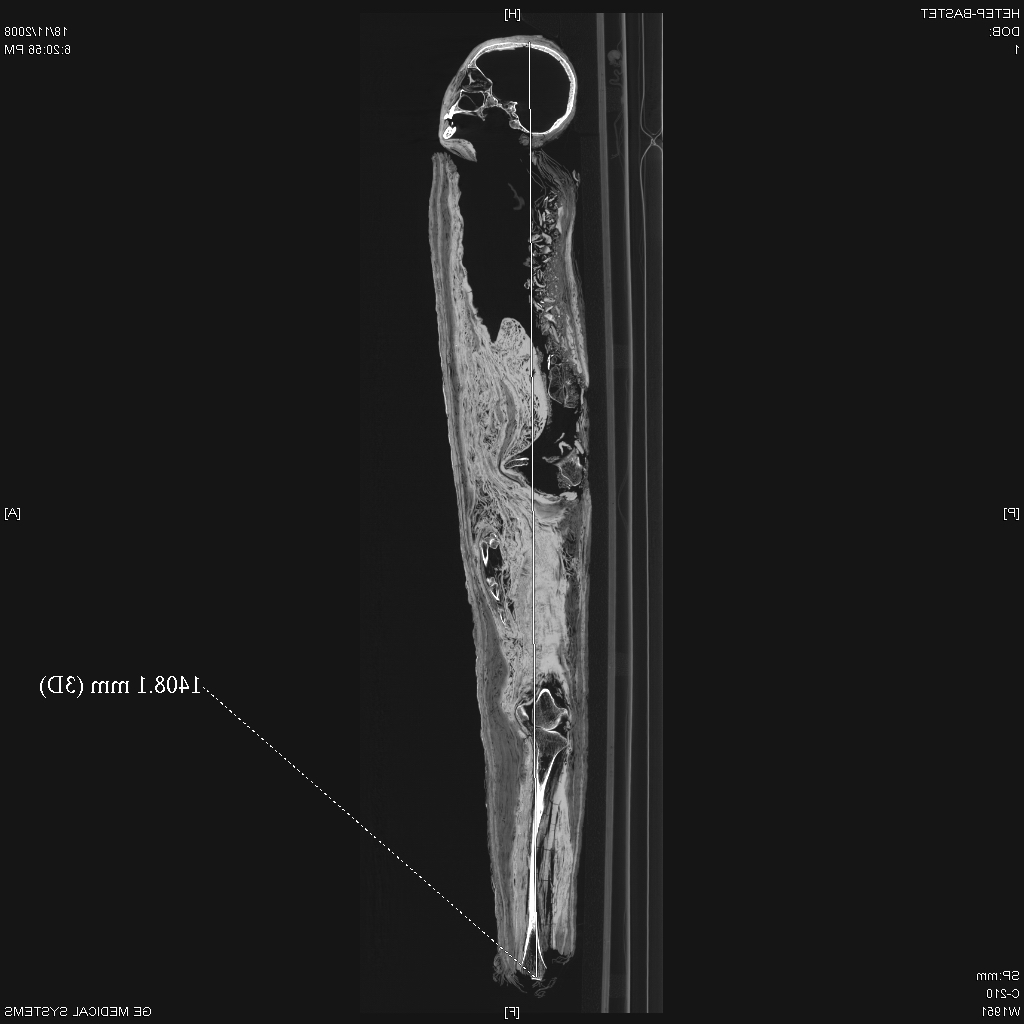 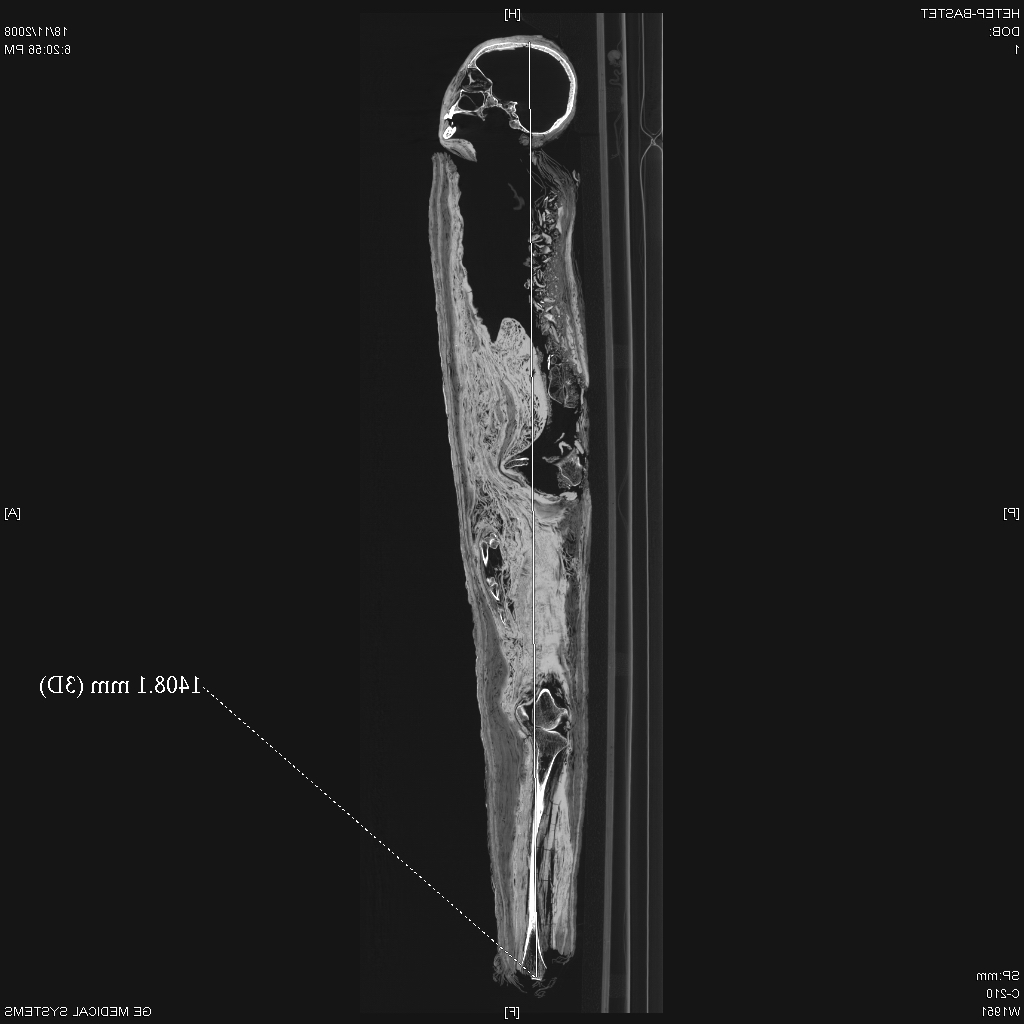 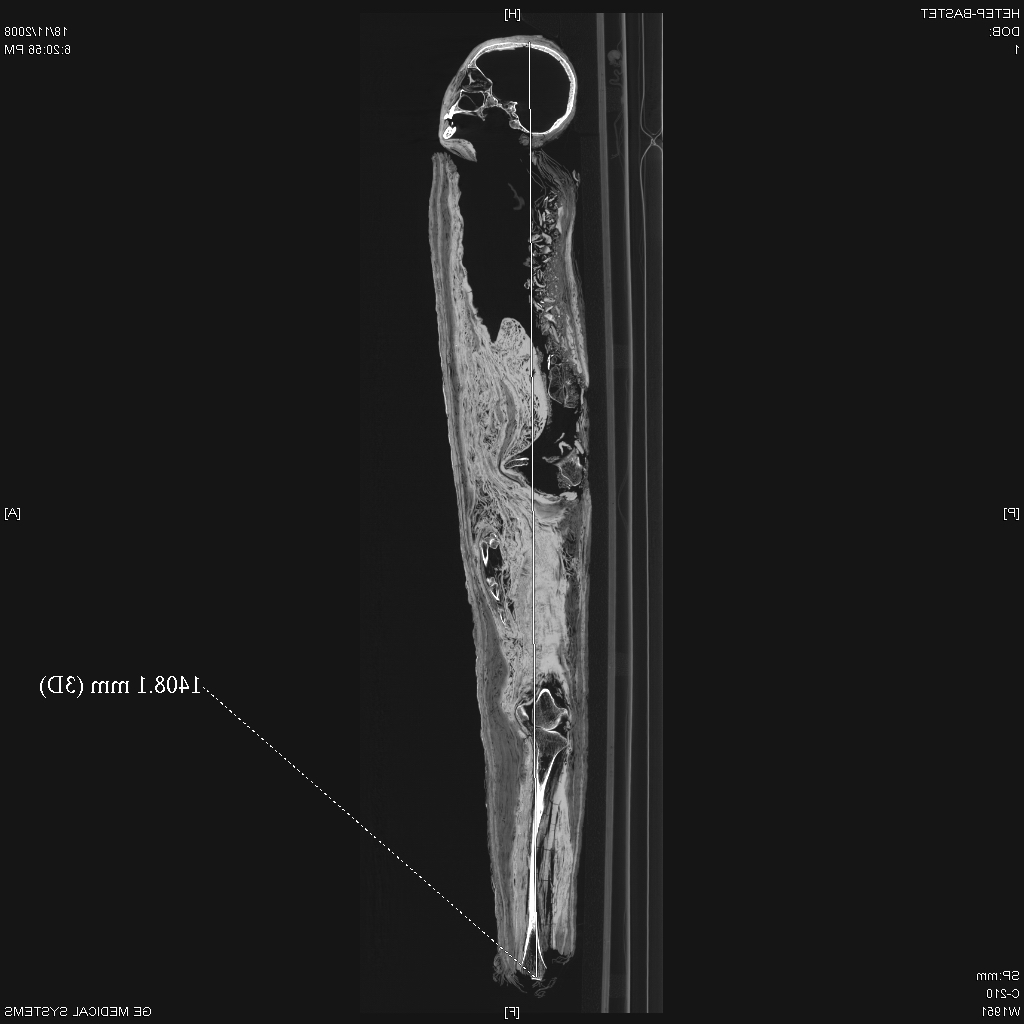 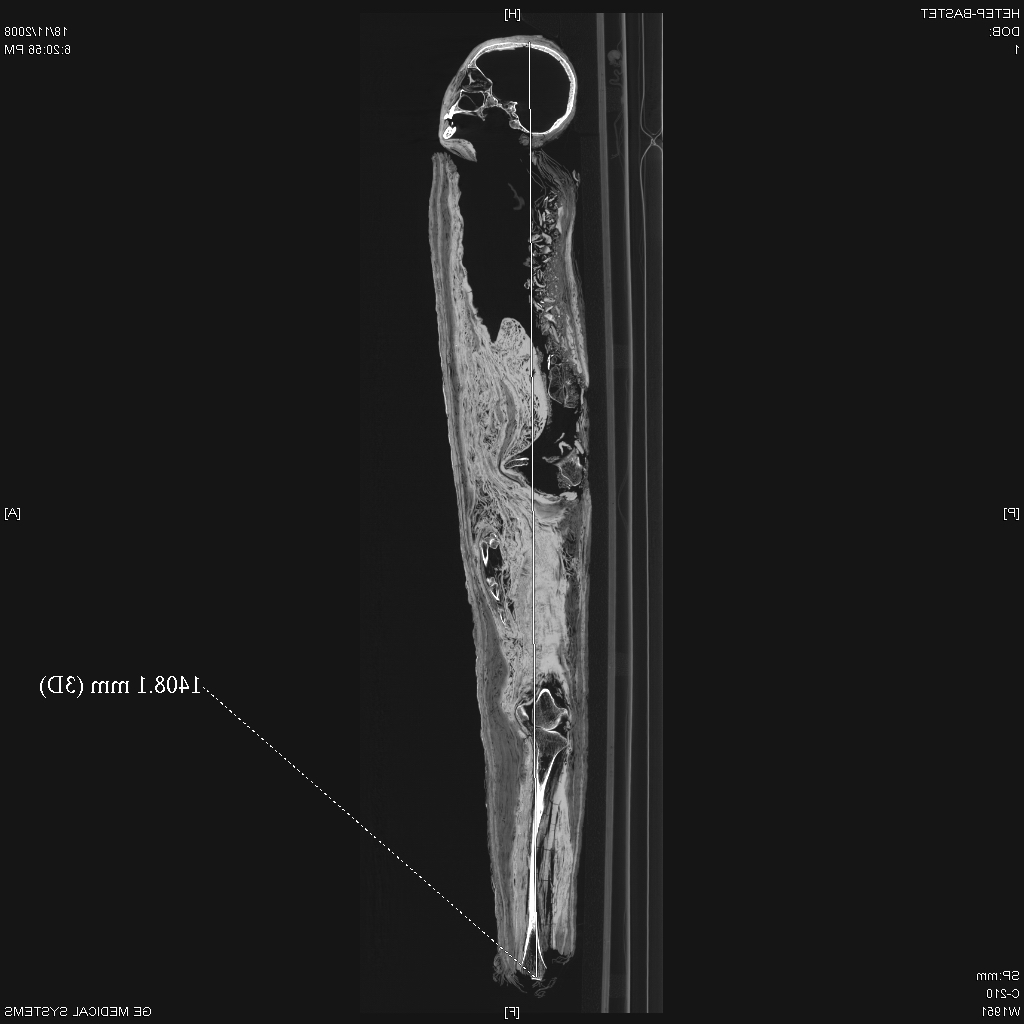 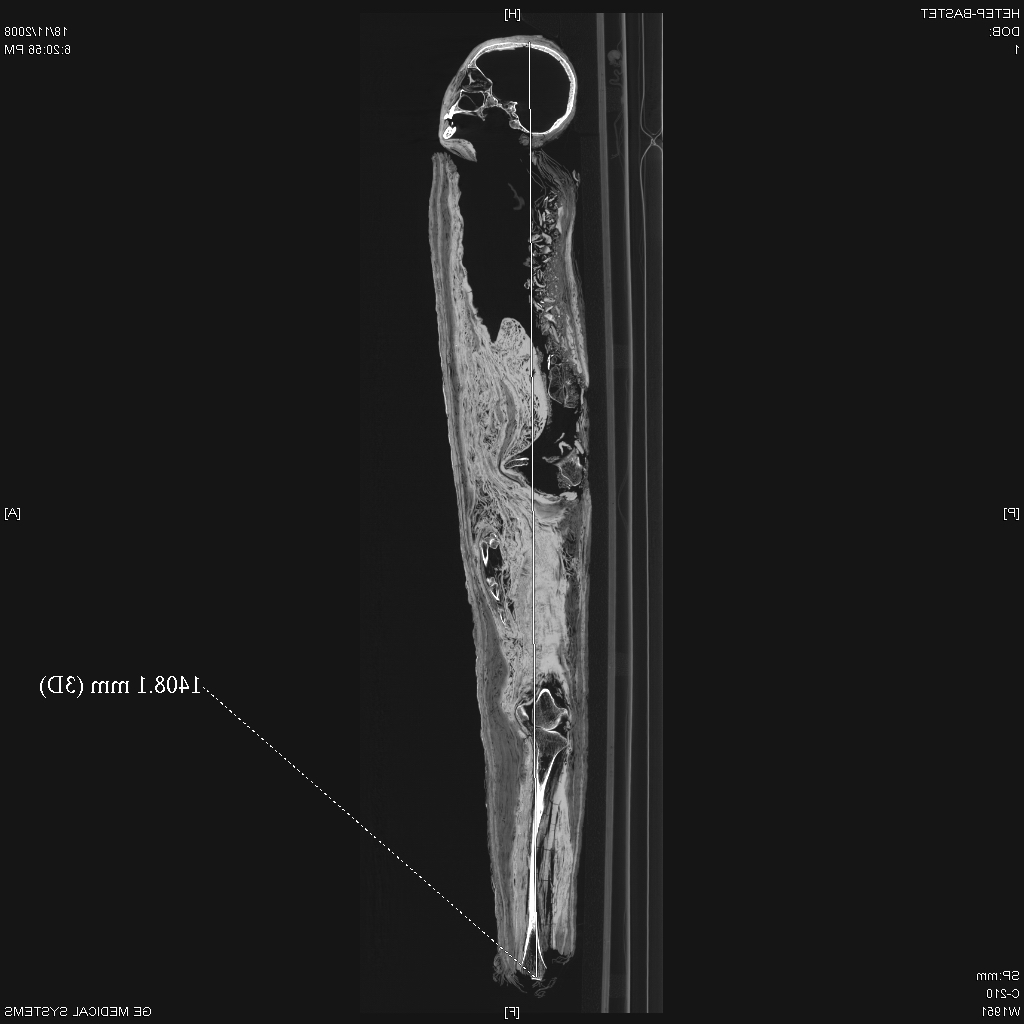 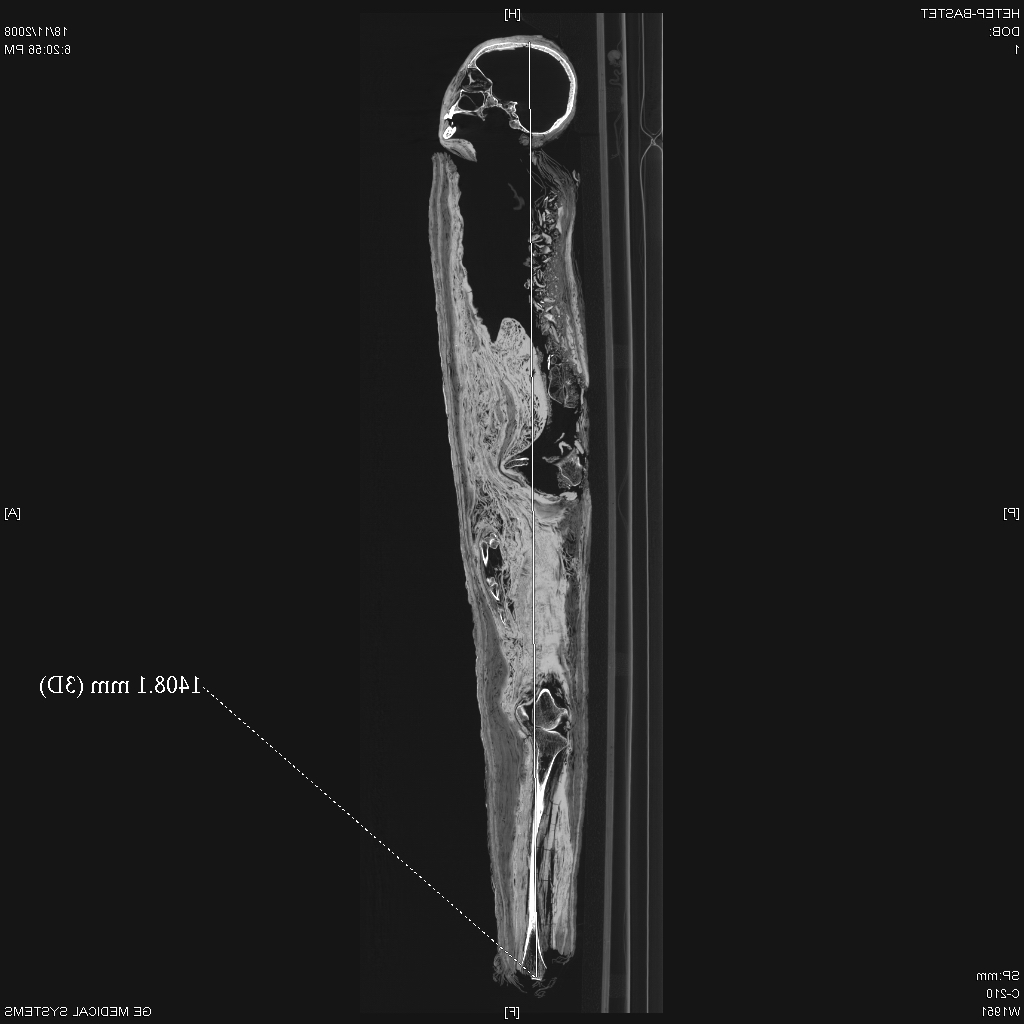 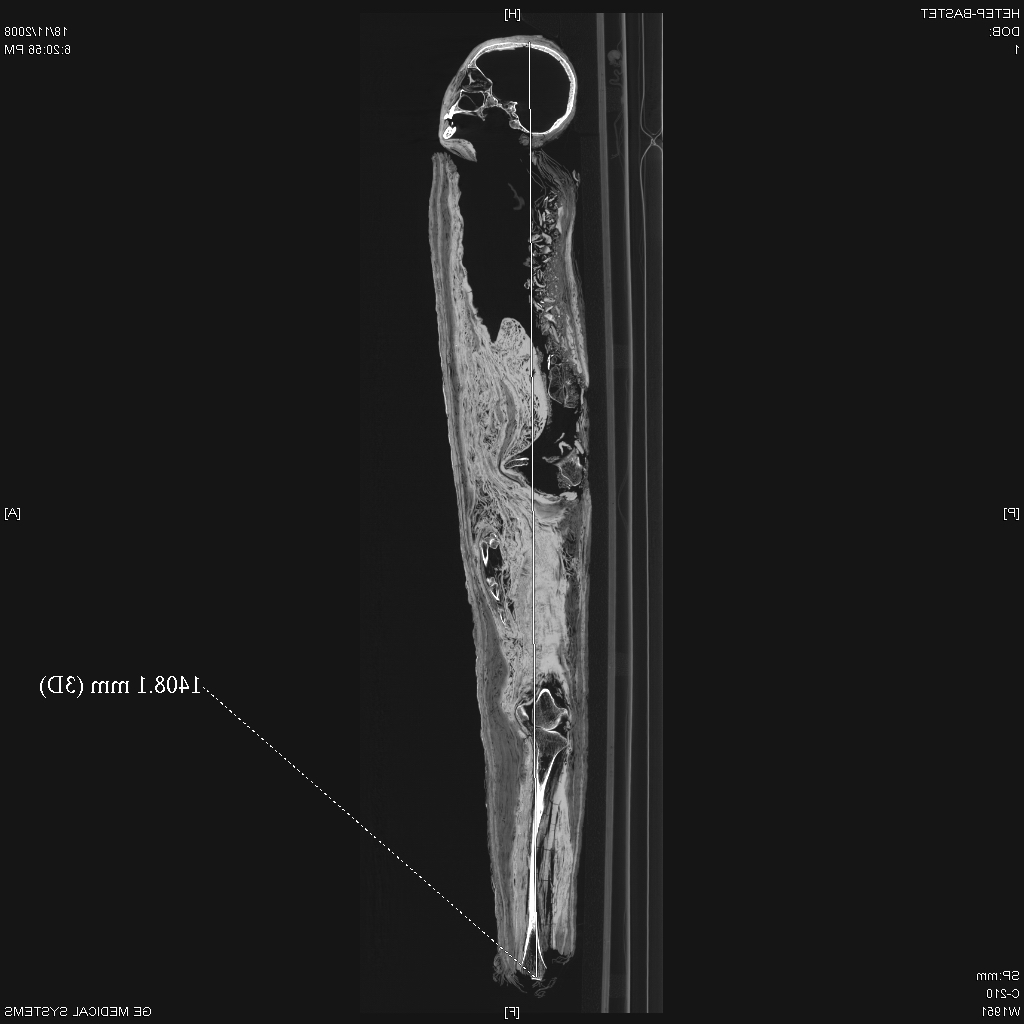 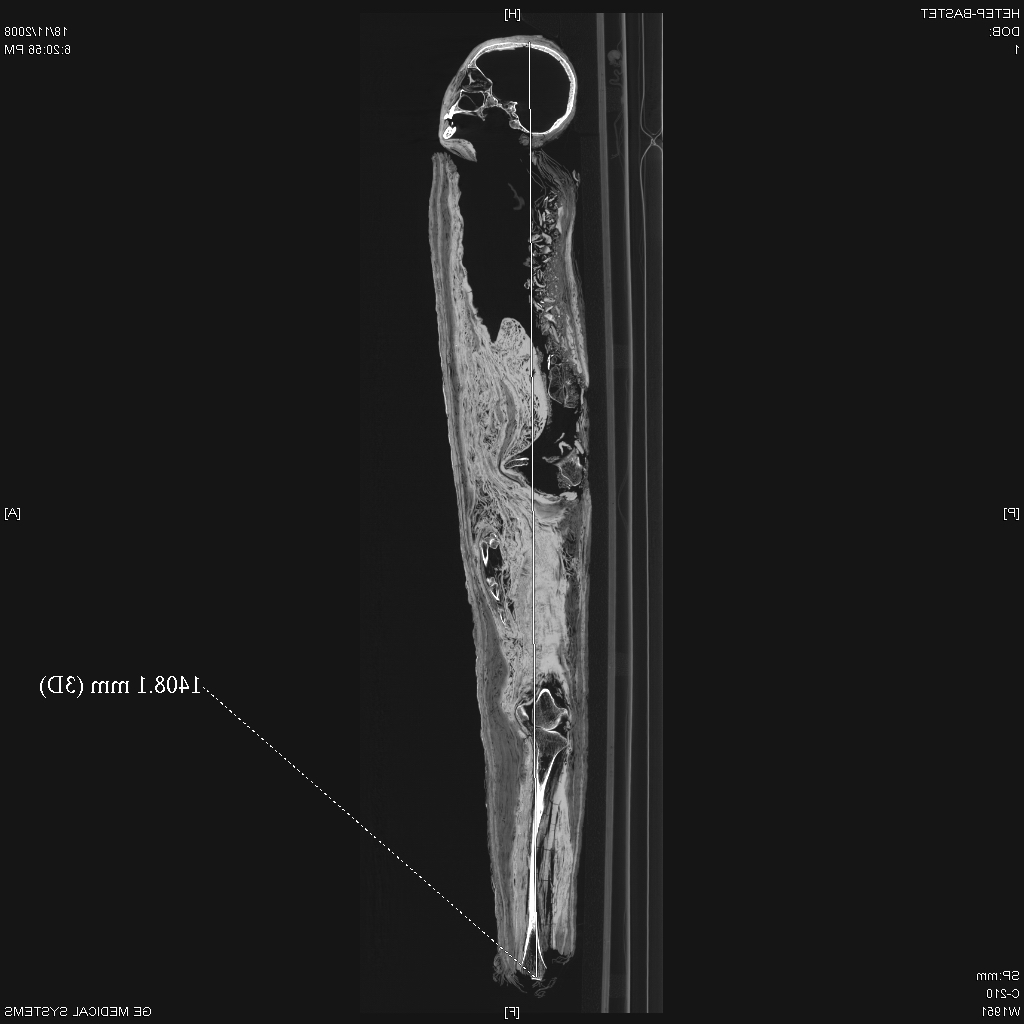 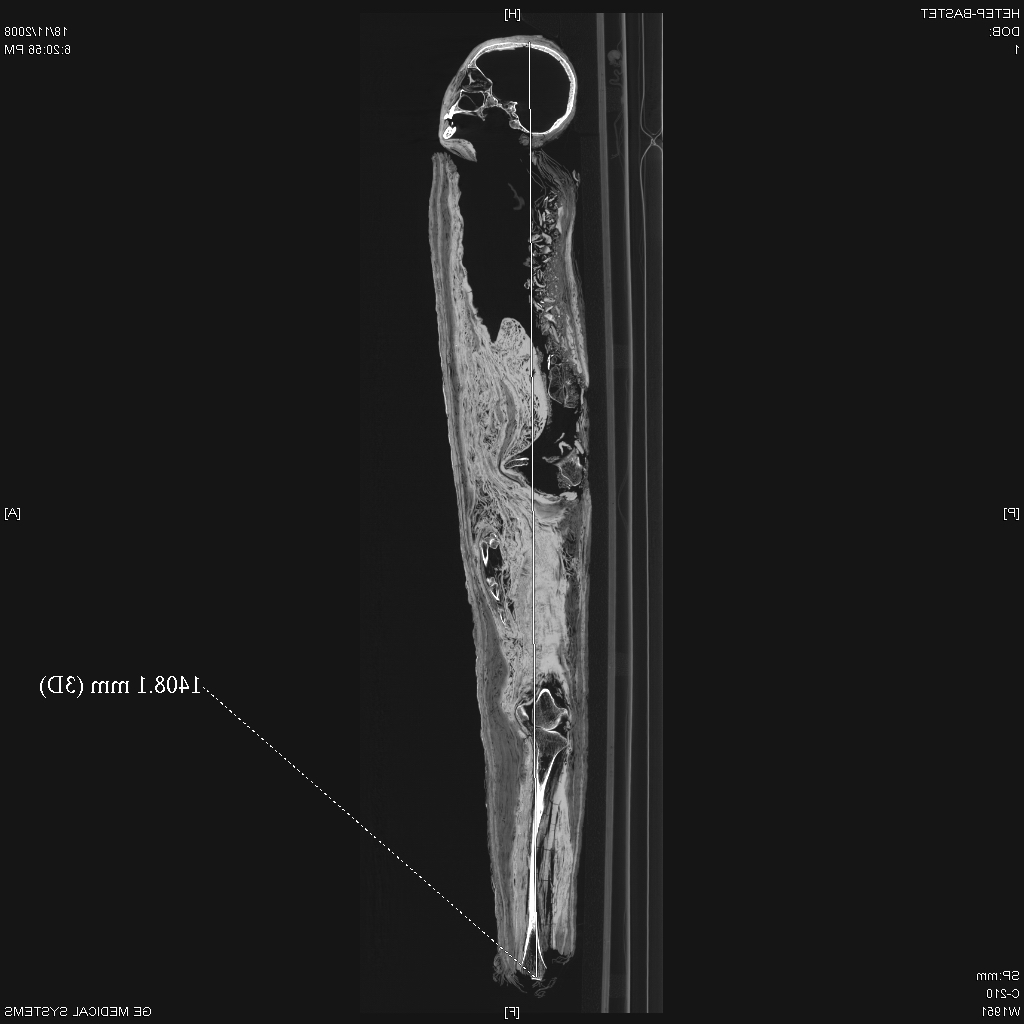 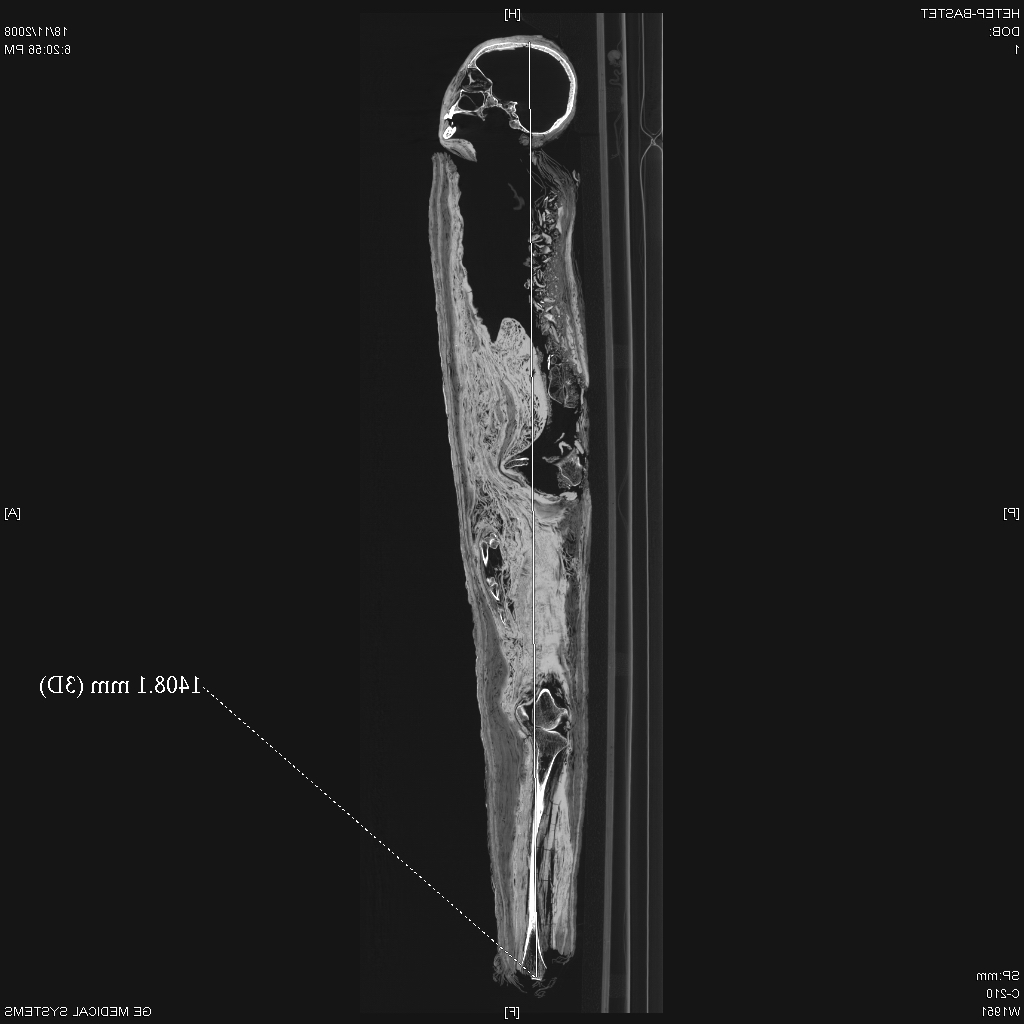 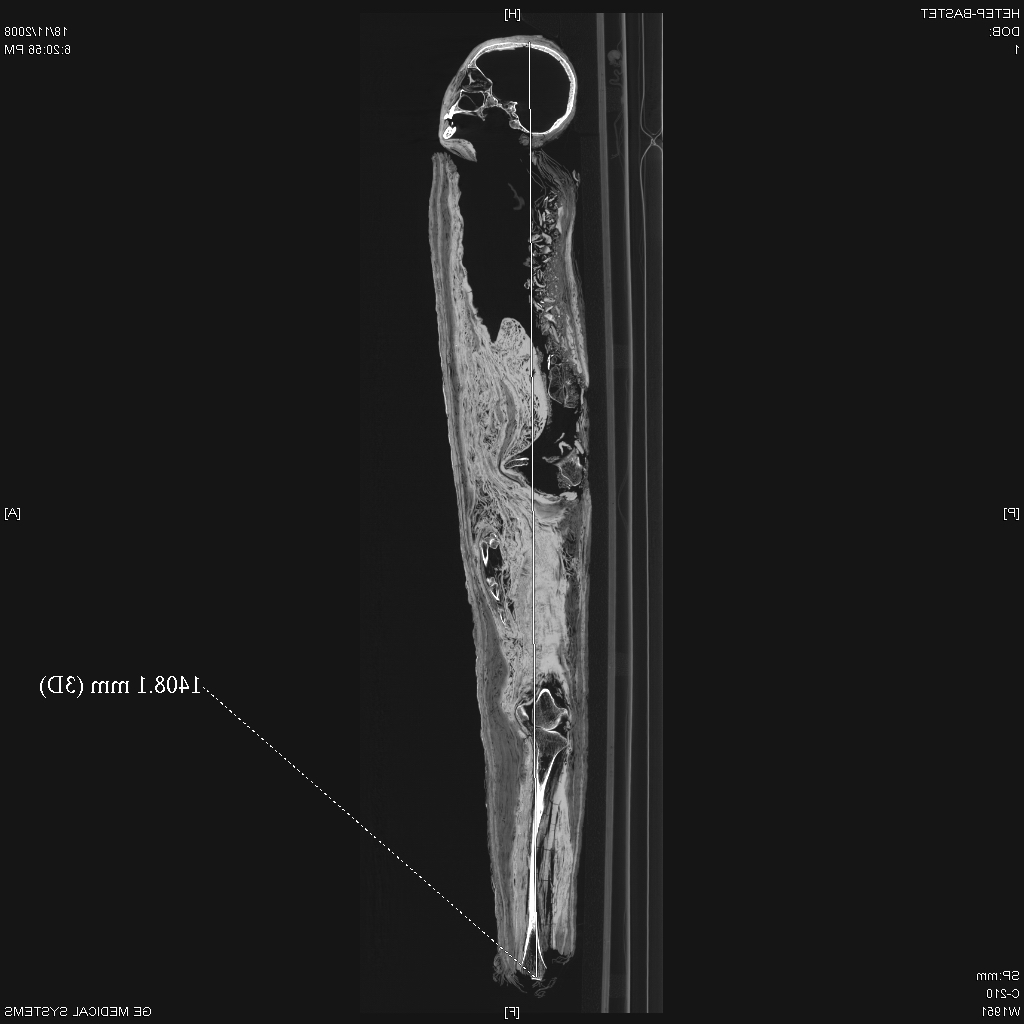 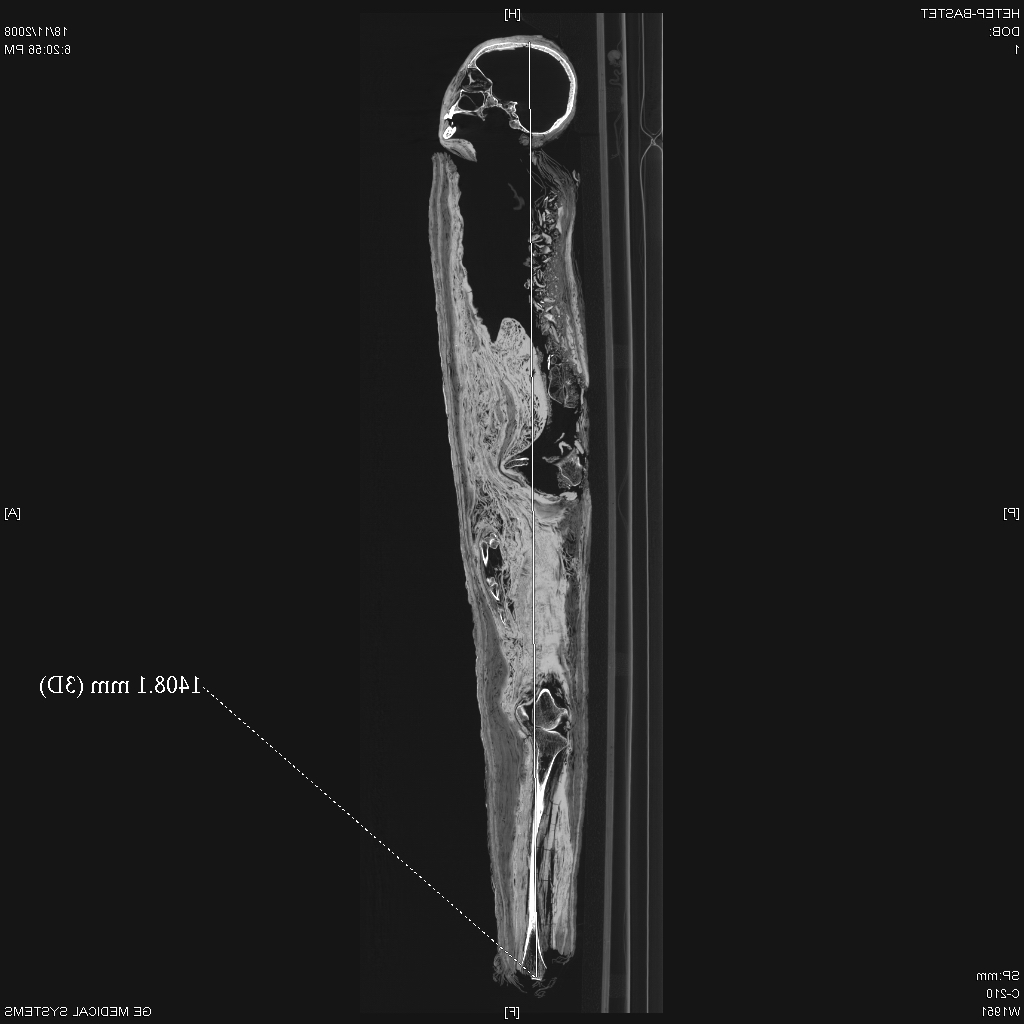 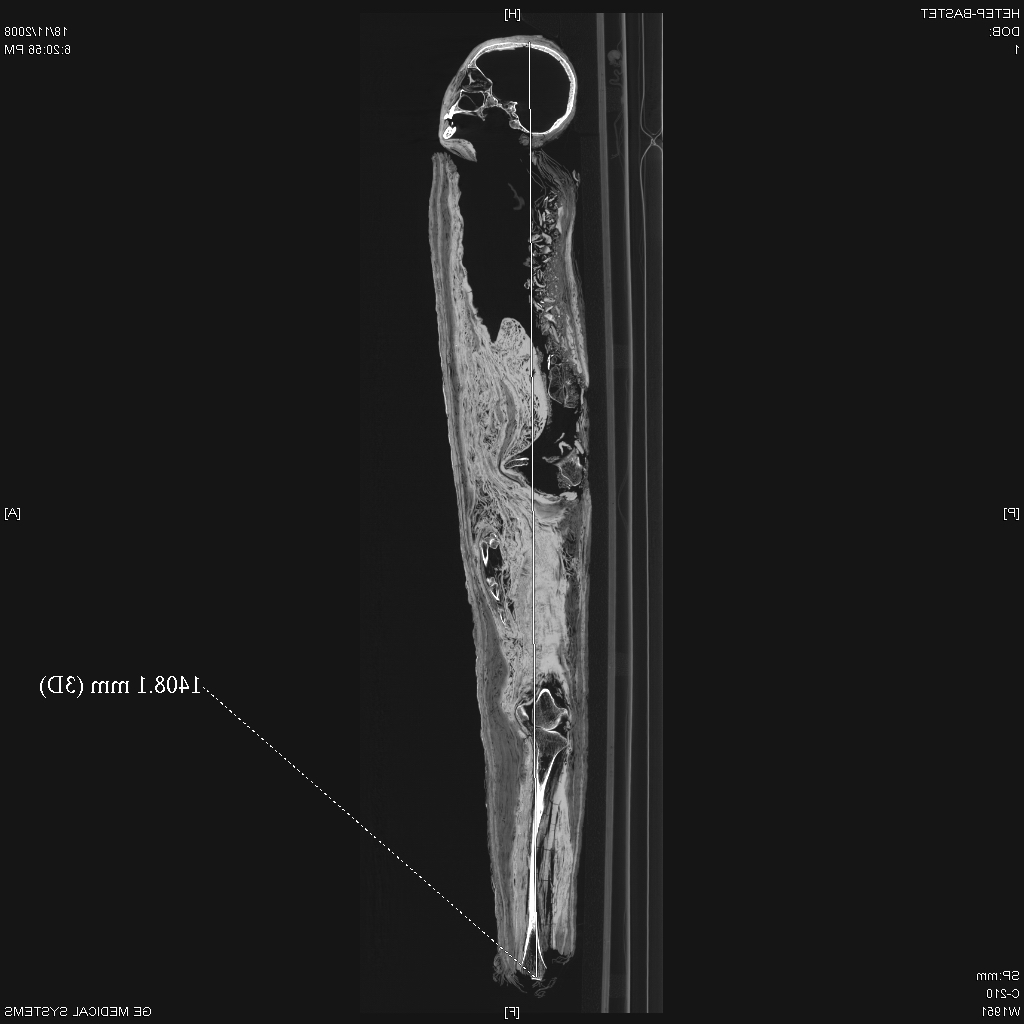 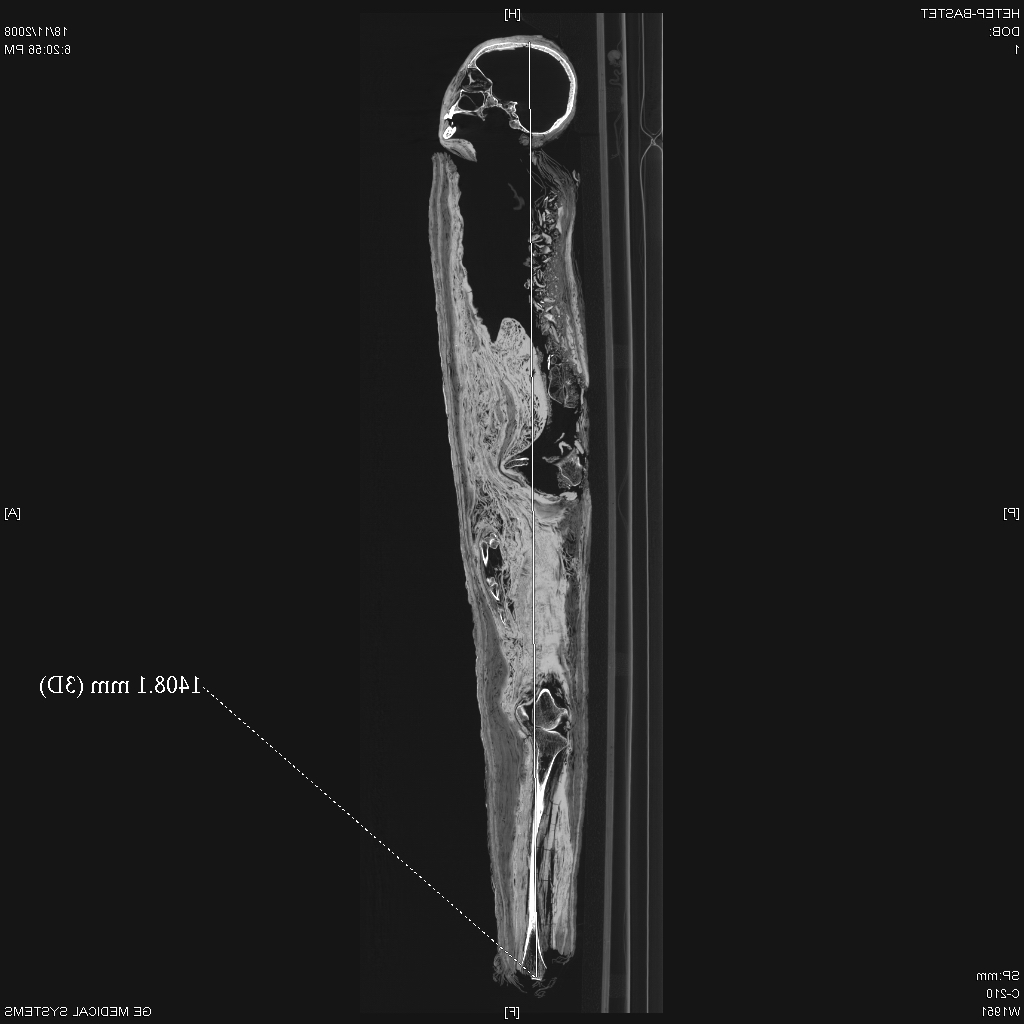 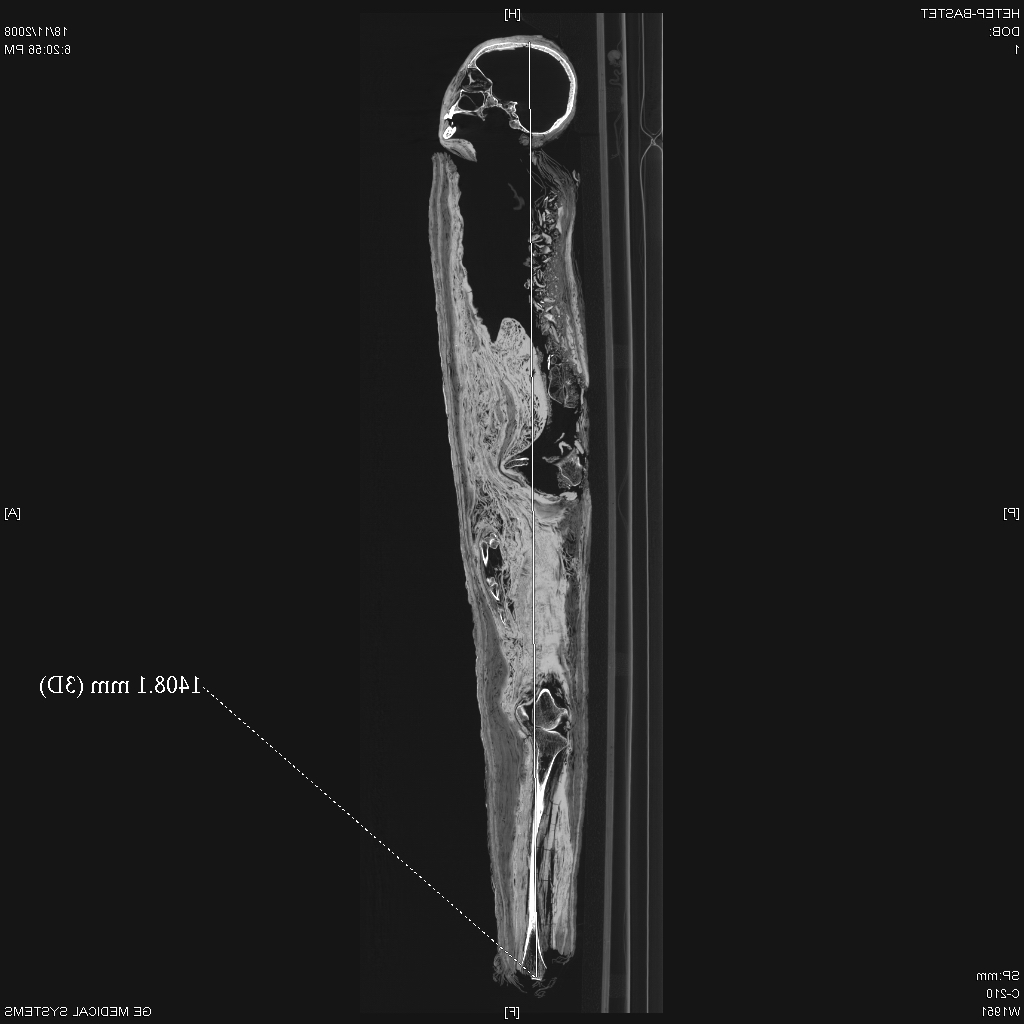 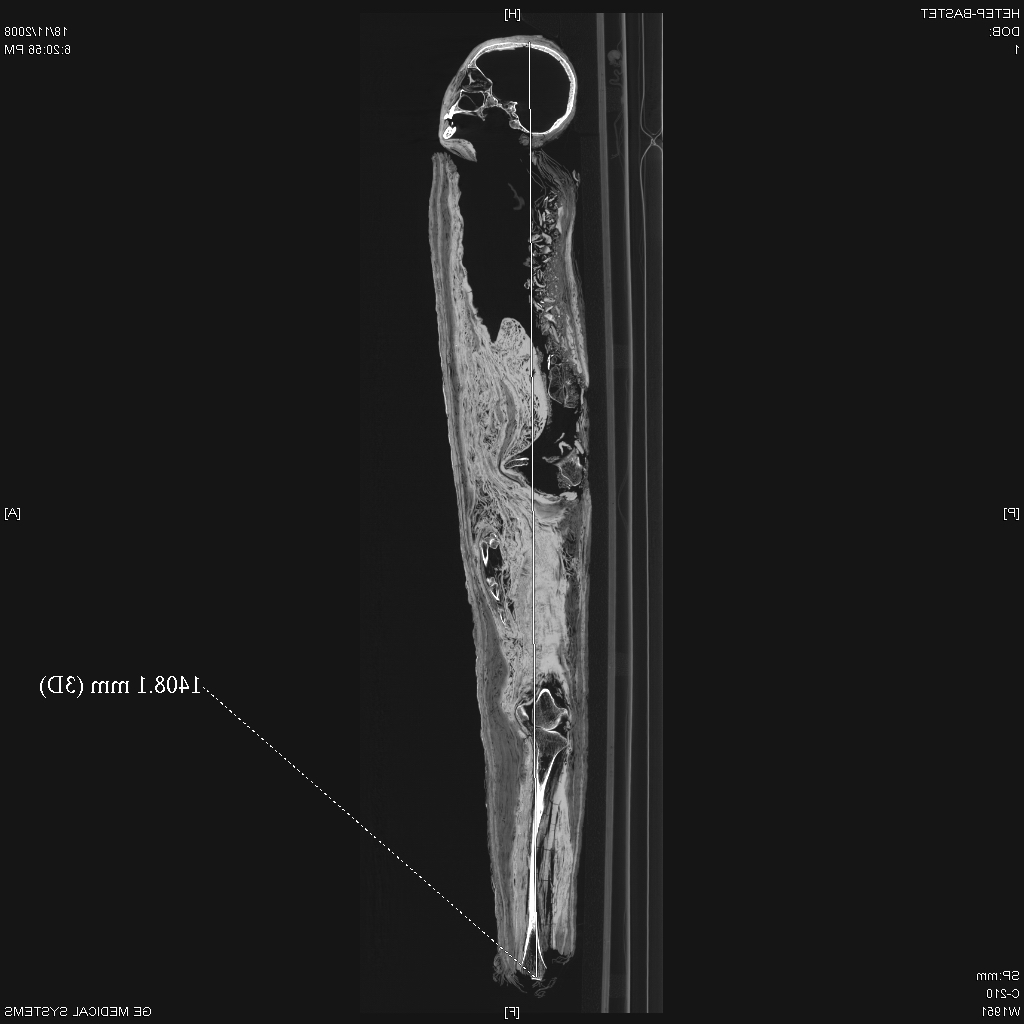 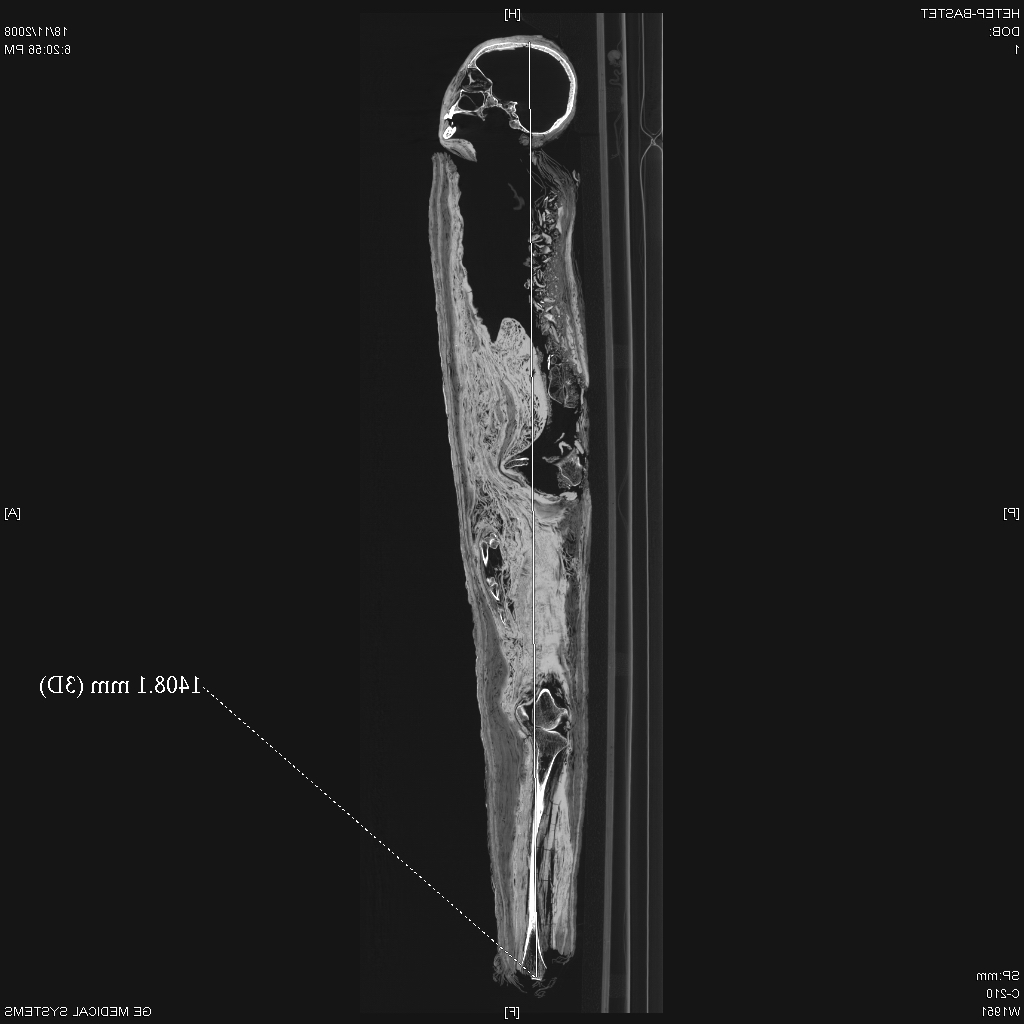 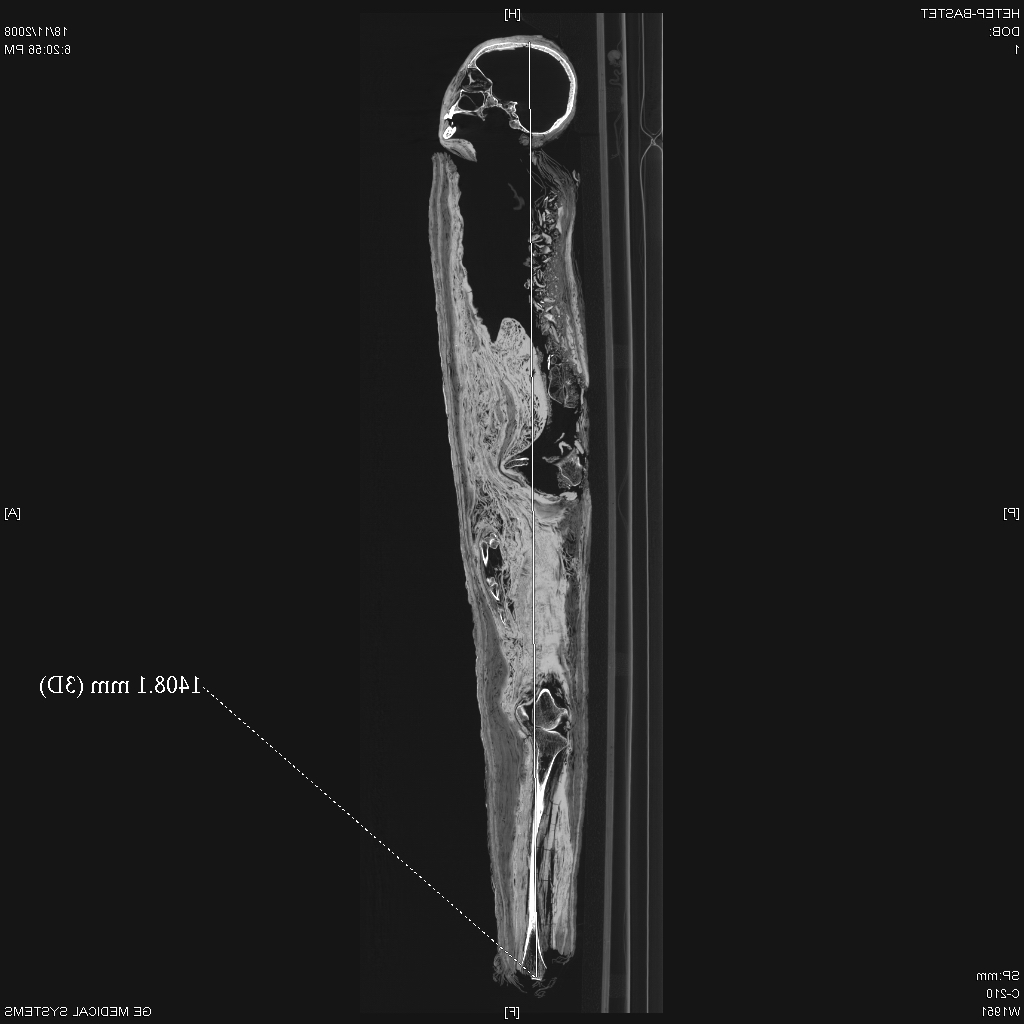 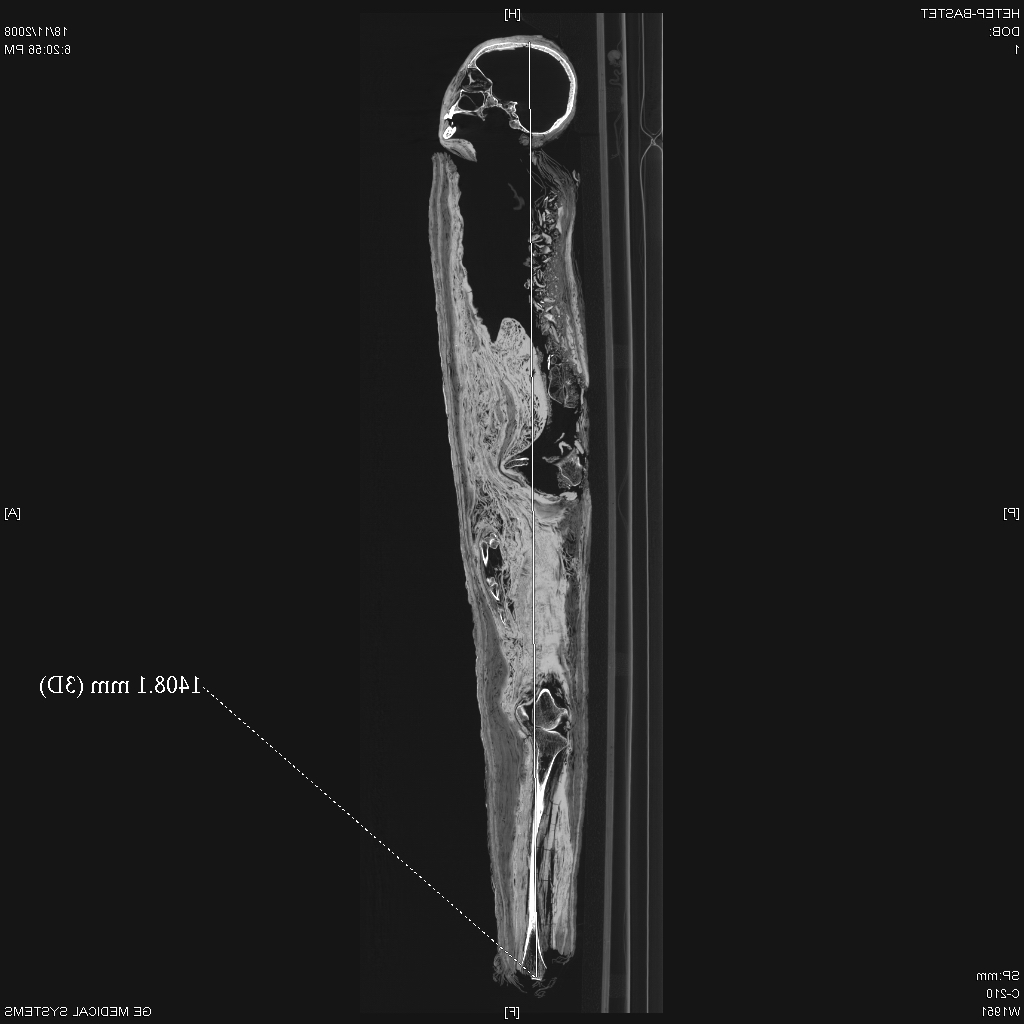 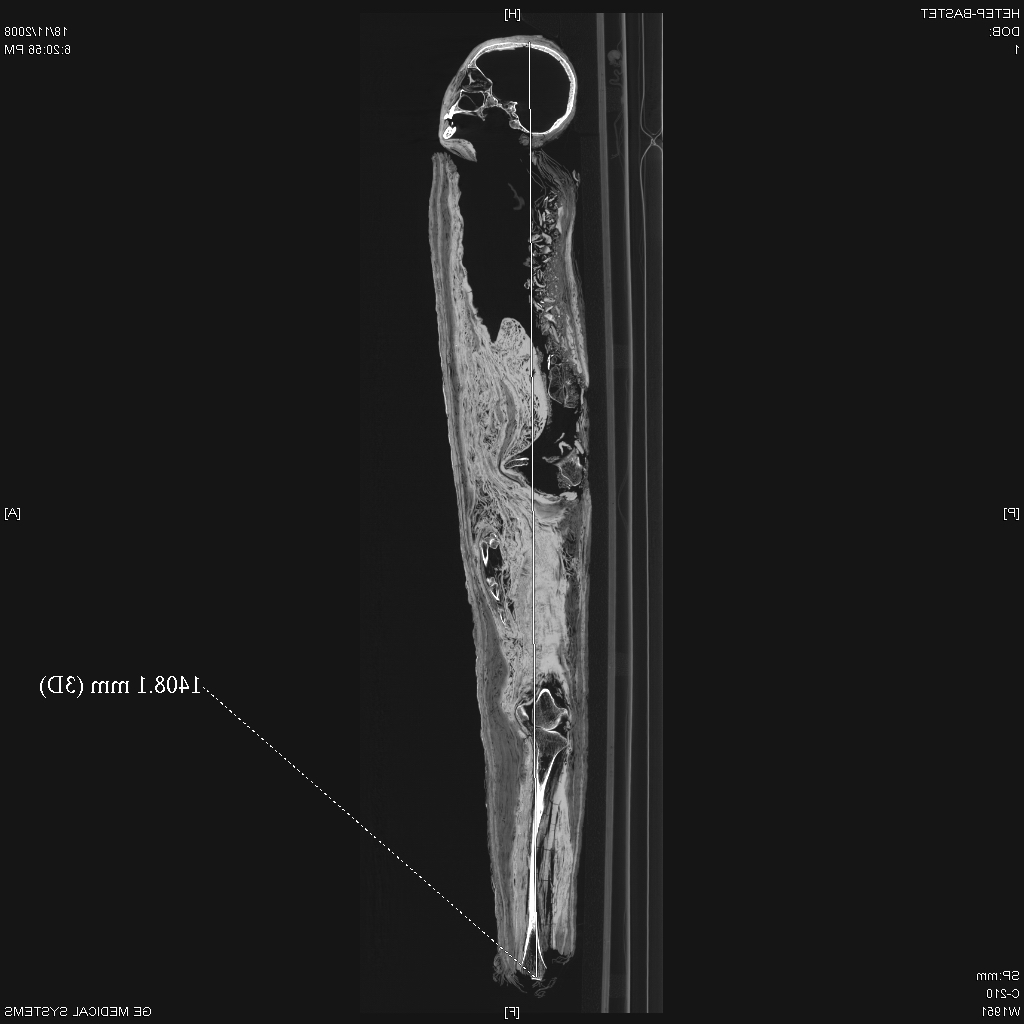 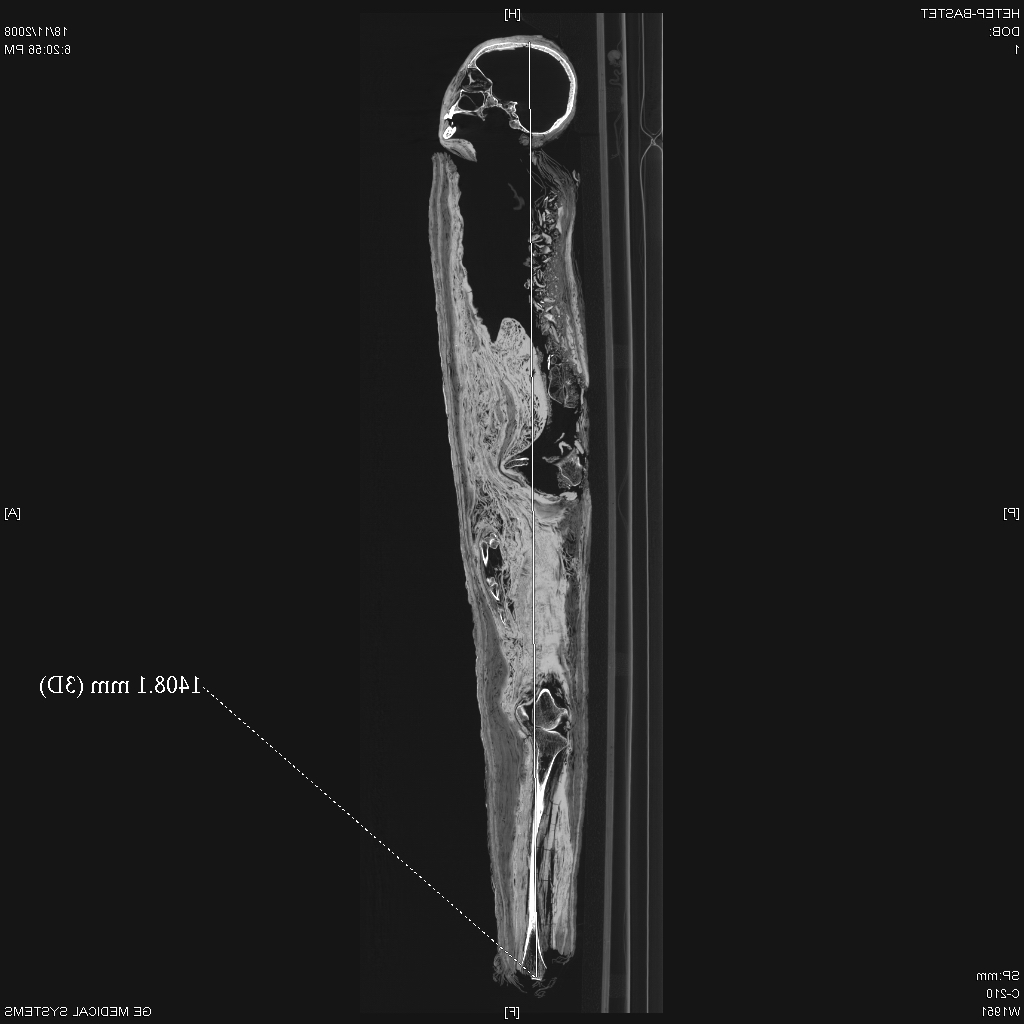 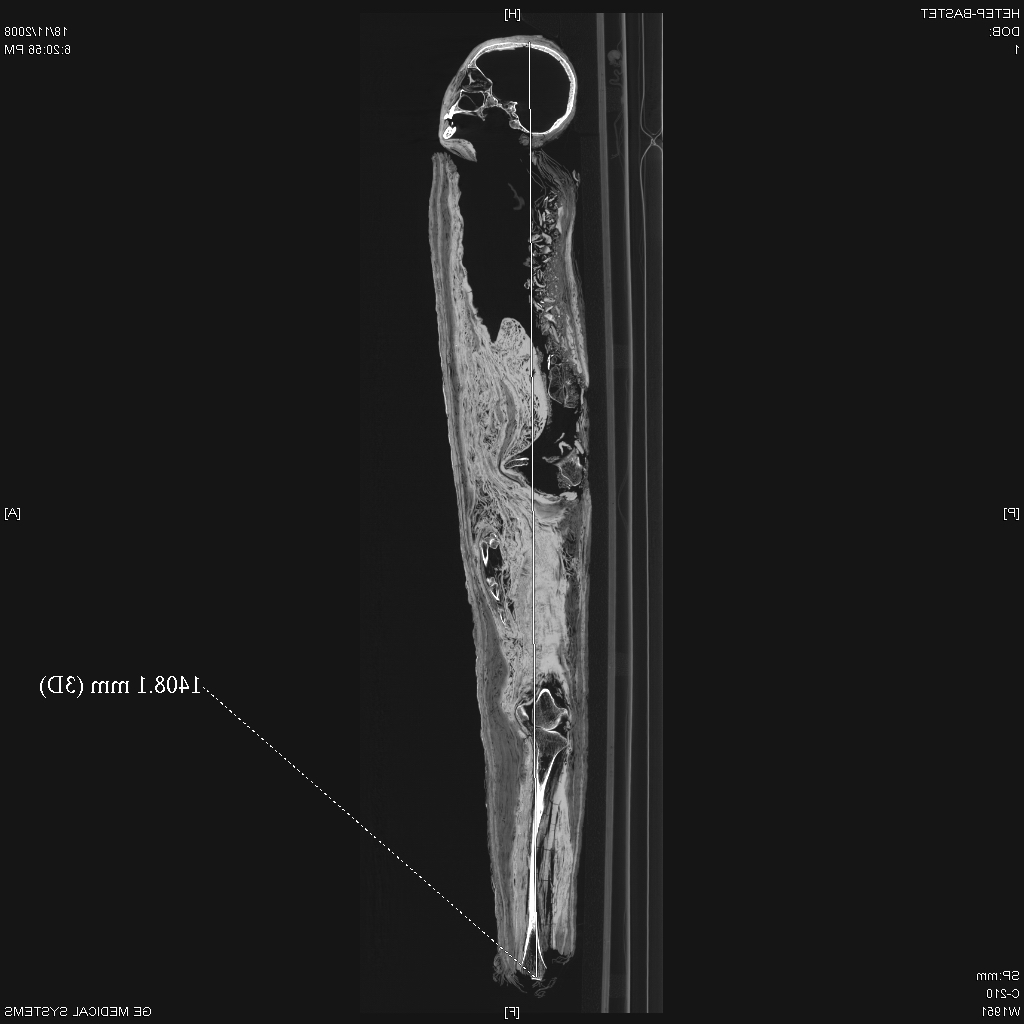 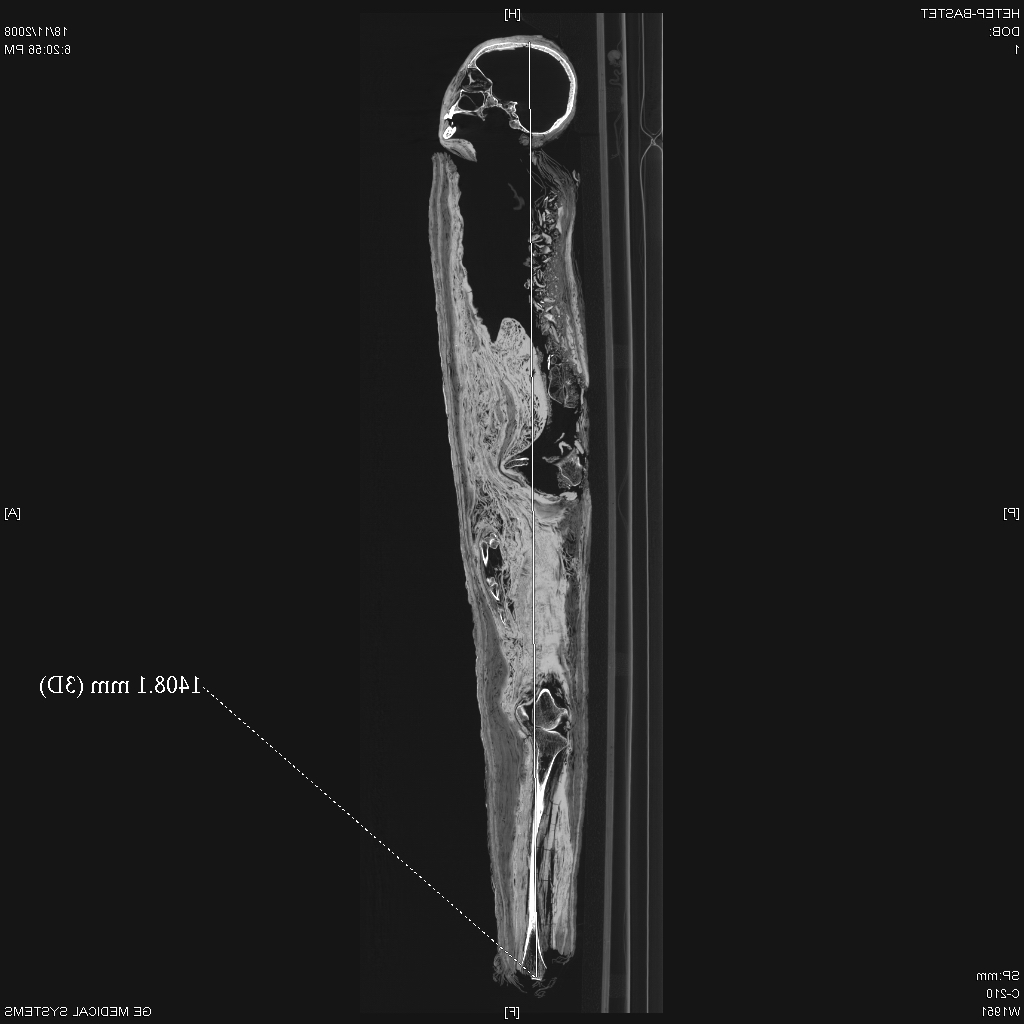 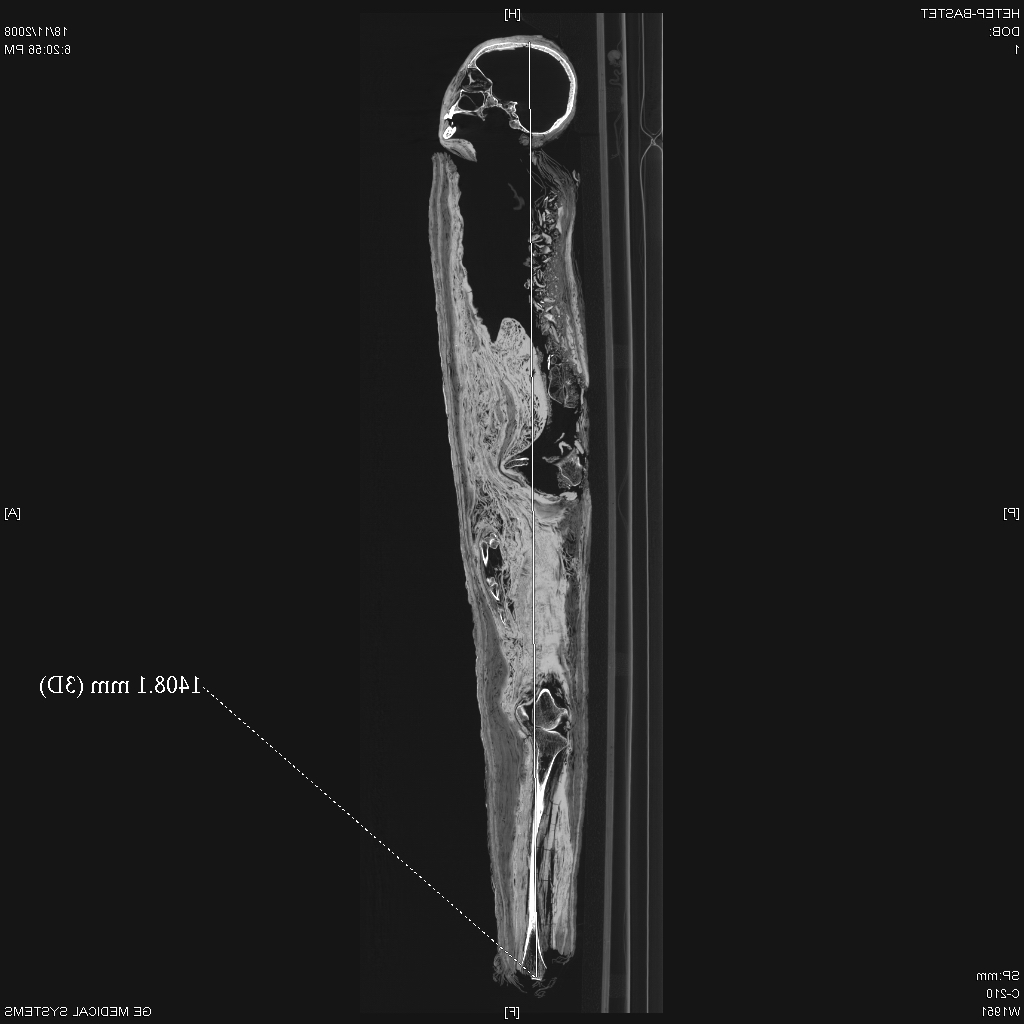 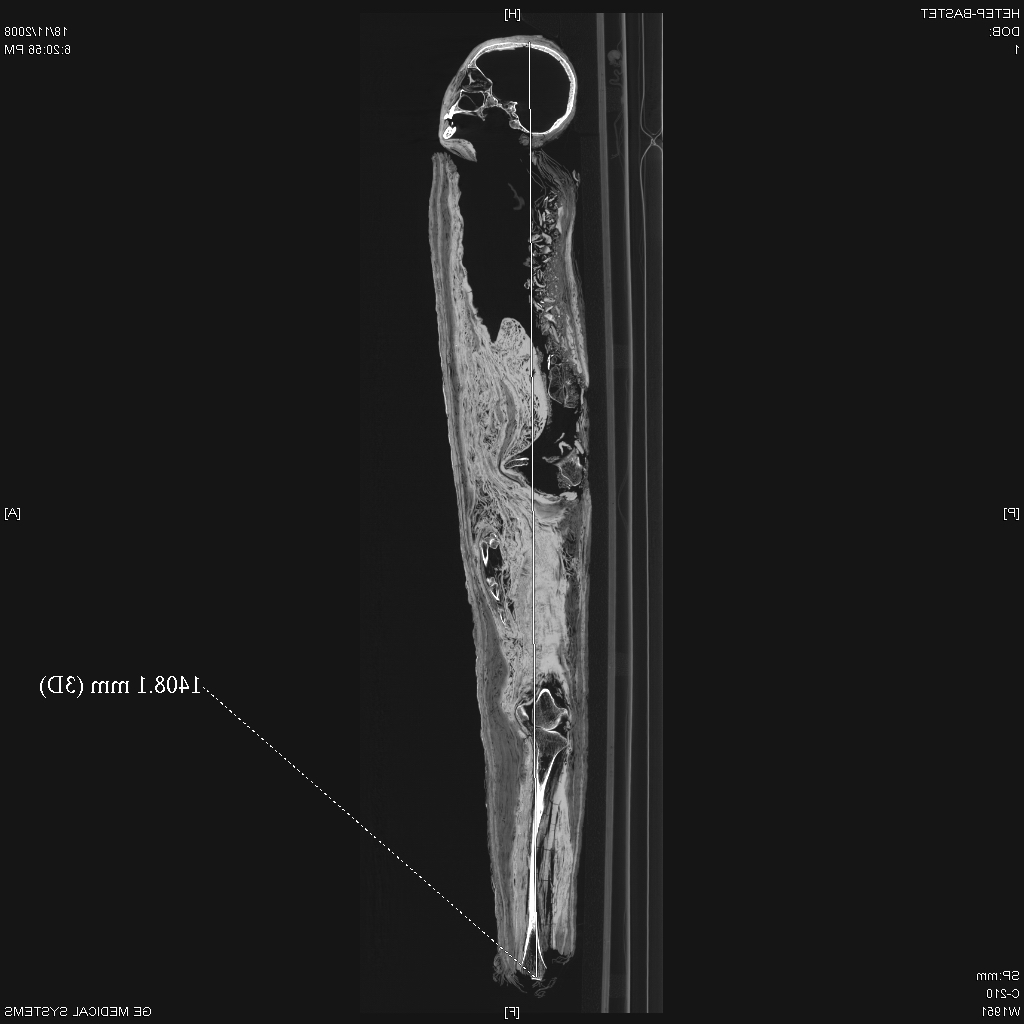 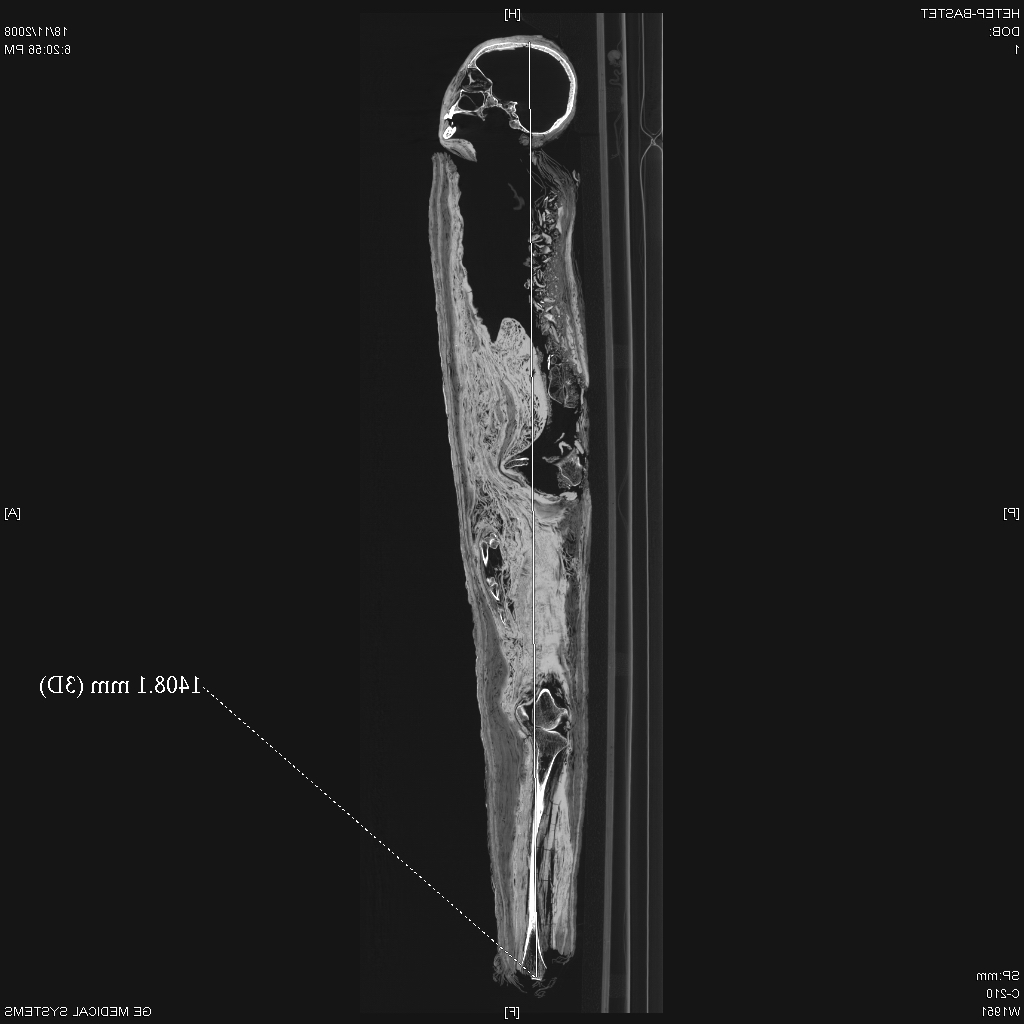 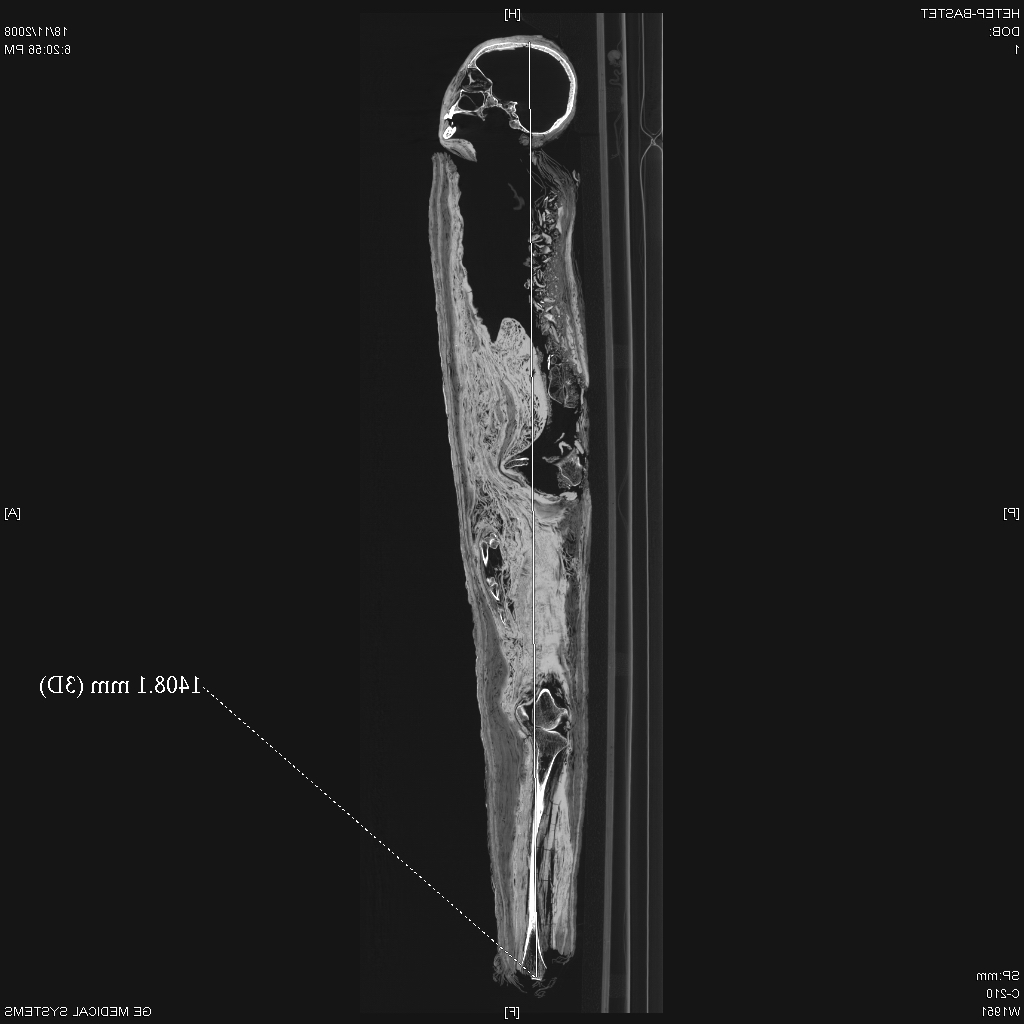 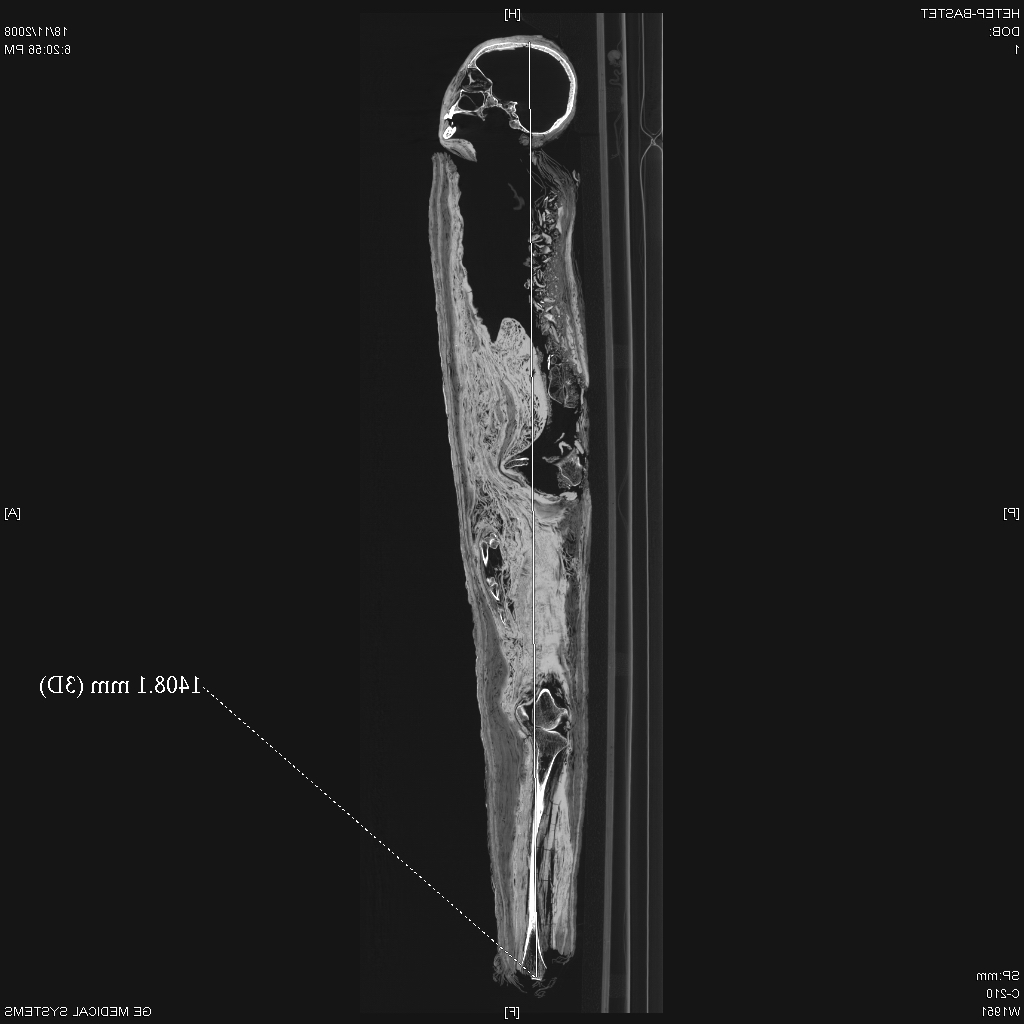 yields several hundred gigabytes of data now
- we have storage for 10 terabytes
Key Issue…
intellectual property
user community
access restricted to legitimate scientific applicants
unrestricted 
access
the user community can also “push” data from a new study to the PACS
general sql database with contextual information and links to home institutions
PACS database with radiological data + manipulation software
Intellectual property: copyright resides with home institution; data is copied to the PACS server by agreement.  Access is determined by application to an advisory panel.  The thin client model means that only the images are served to the user, while the underlying data resides exclusively on the PACS server.
First steps…
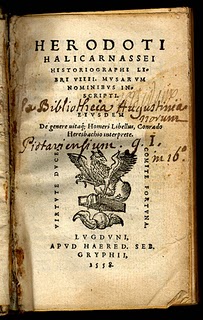 Herodotus – 484 to 425BC

The Histories
Herodotus’ “recipe”

3 modes (price ranges)

“the most perfect” includes…
removal of the brain through the nose
incision along the left flank to remove the organs
70 days in natron

descriptions generally include
leaving the heart in the chest
removal of the organs to canopic jars
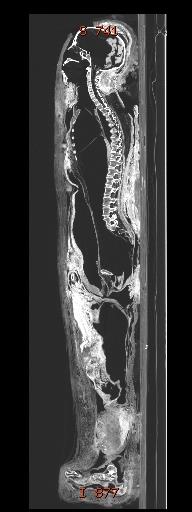 “Justine” 
XXIst Dynasty
ca. 1000BC

still has her brain 
and was completely
eviscerated (heart as well) 
through her perineum
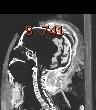 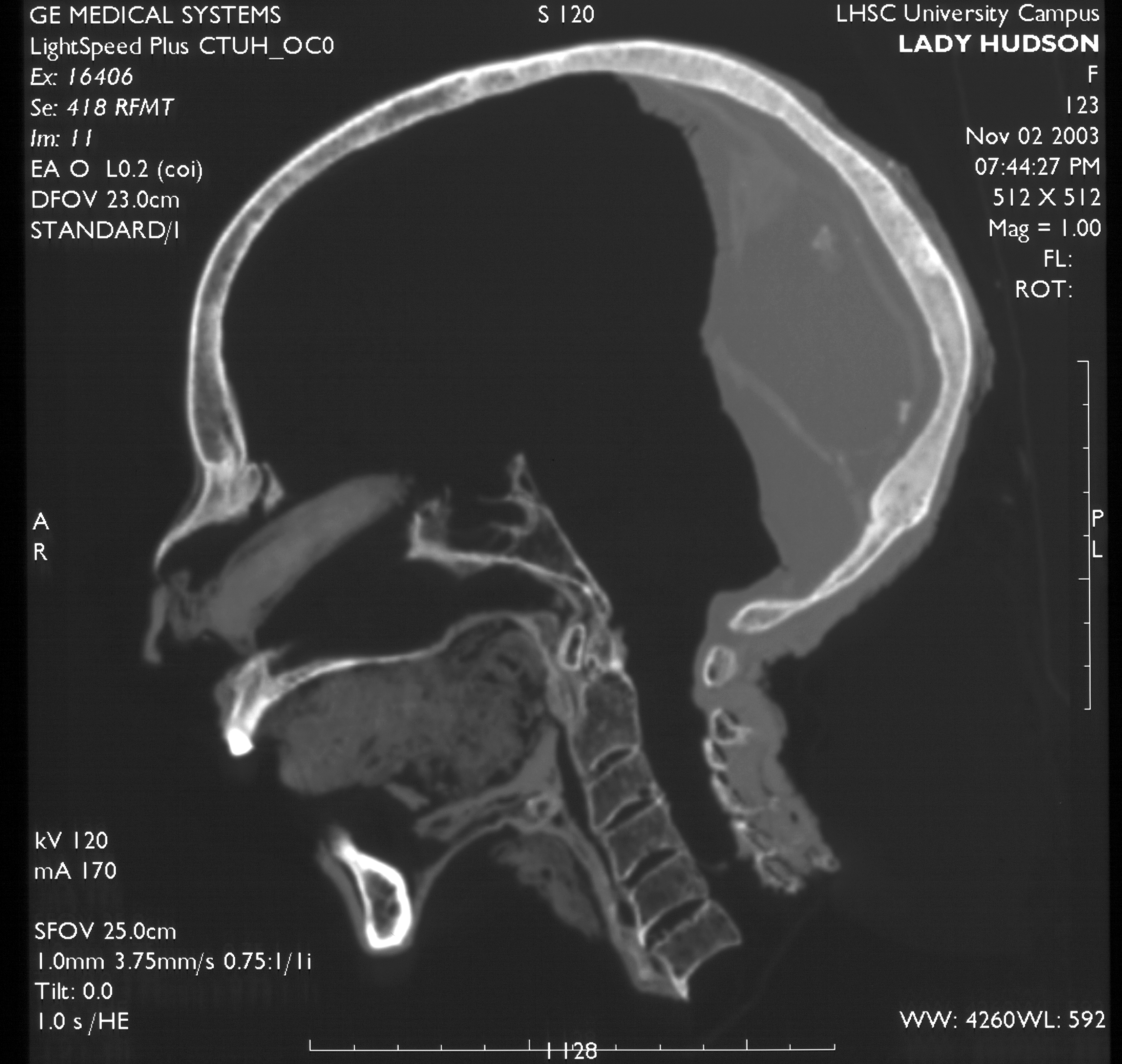 and…

lots of
variability
in brain removal
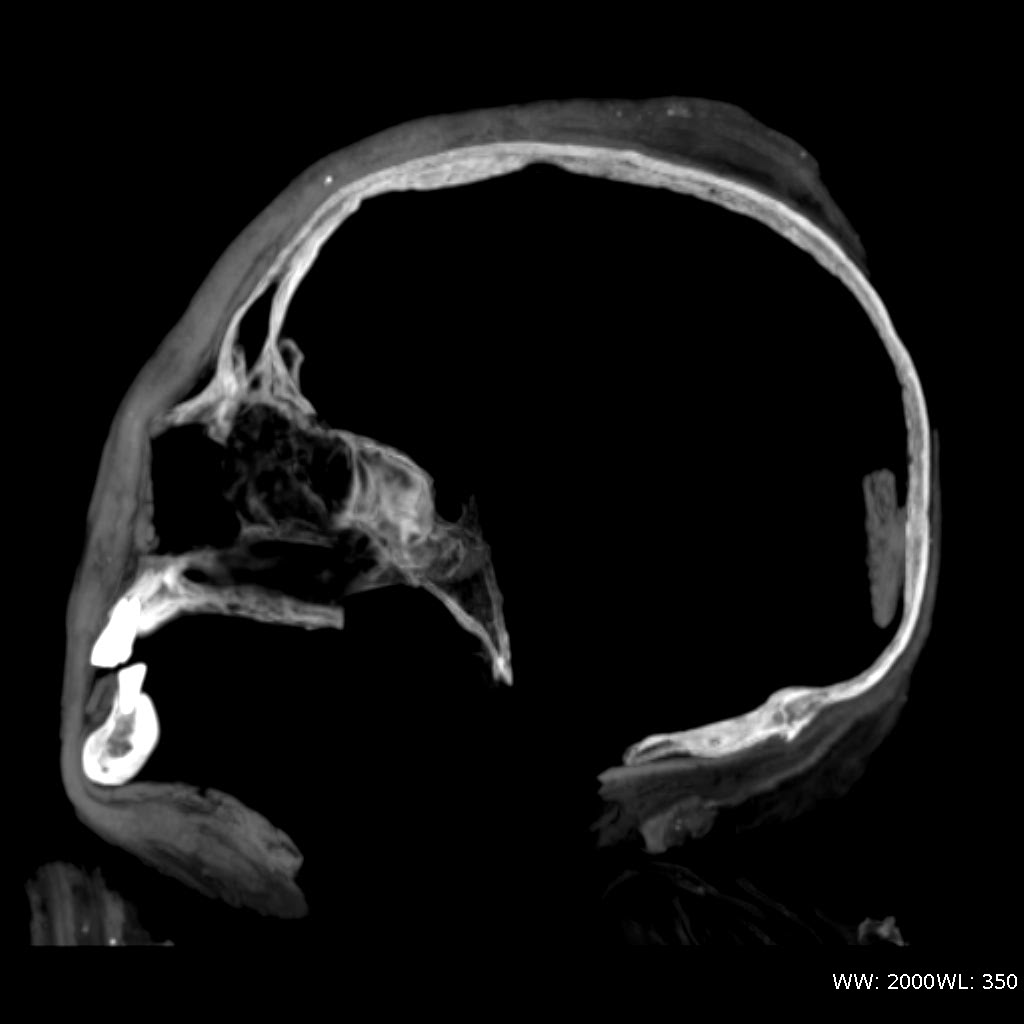 variability through time
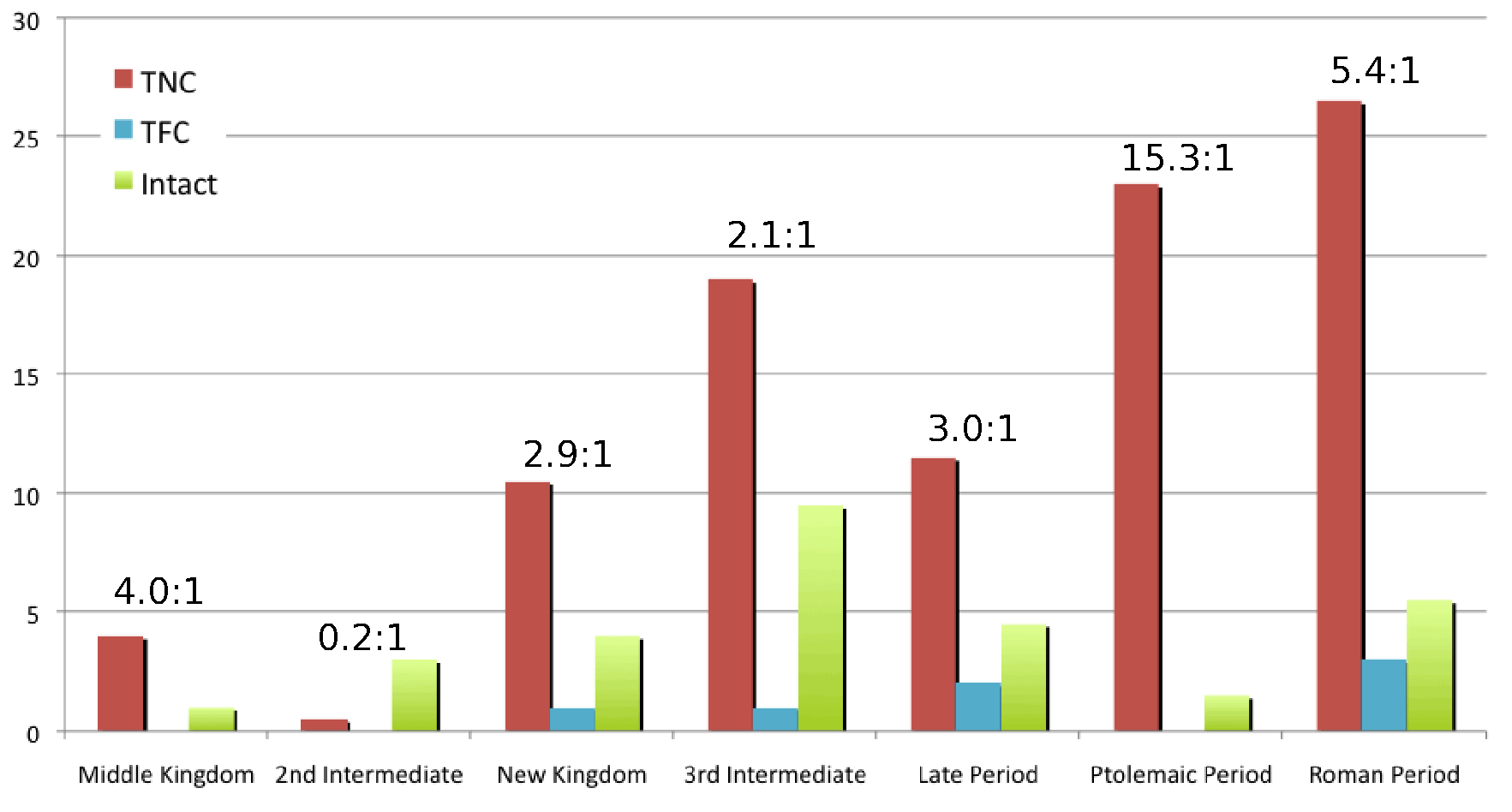 Wade, A.D., Nelson, A.J & Garvin, G. 2011 A synthetic radiological study of brain treatment in ancient Egyptian mummies.  HOMO: Journal of Comparative Human Biology 62(4): 249-269.
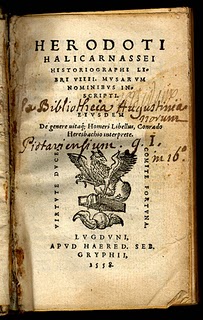 X
LiveScience – Ghose T. 2400-year-old myths of mummy-making busted. 
        Also run by Scientific American, Discovery News, MSNBC, Fox News, Huffington Post

 22 March 2013.
to close…

this project has focused on mummies

but the technology and approach are generalizable to non-destructive imaging and archiving of cultural objects

the next slide shows a video made from microCT scans of a 16th century prayer bead from the Art Gallery of Ontario

see
http://ezine.codart.nl/17/issue/45/artikel/investigating-miniature-boxwood-carving-at-the-art-gallery-of-ontario-in-toronto/?id=119

the scans reveal hidden details about the construction of these elaborate works of art
video credits:

Eric Fournier – ORS - http://theobjects.com/en/

Lisa Ellis, Sasha Suda – Art Gallery of Ontario
Prayer bead. AGO ID 29365. The Thomson Collection © Art Gallery of Ontario.

Andrew Nelson, Ron Martin, Zoe Morris, 
Rhonda Bathurst
- Sustainable Archaeology, The University of Western Ontario - http://www.sustainablearchaeology.org/